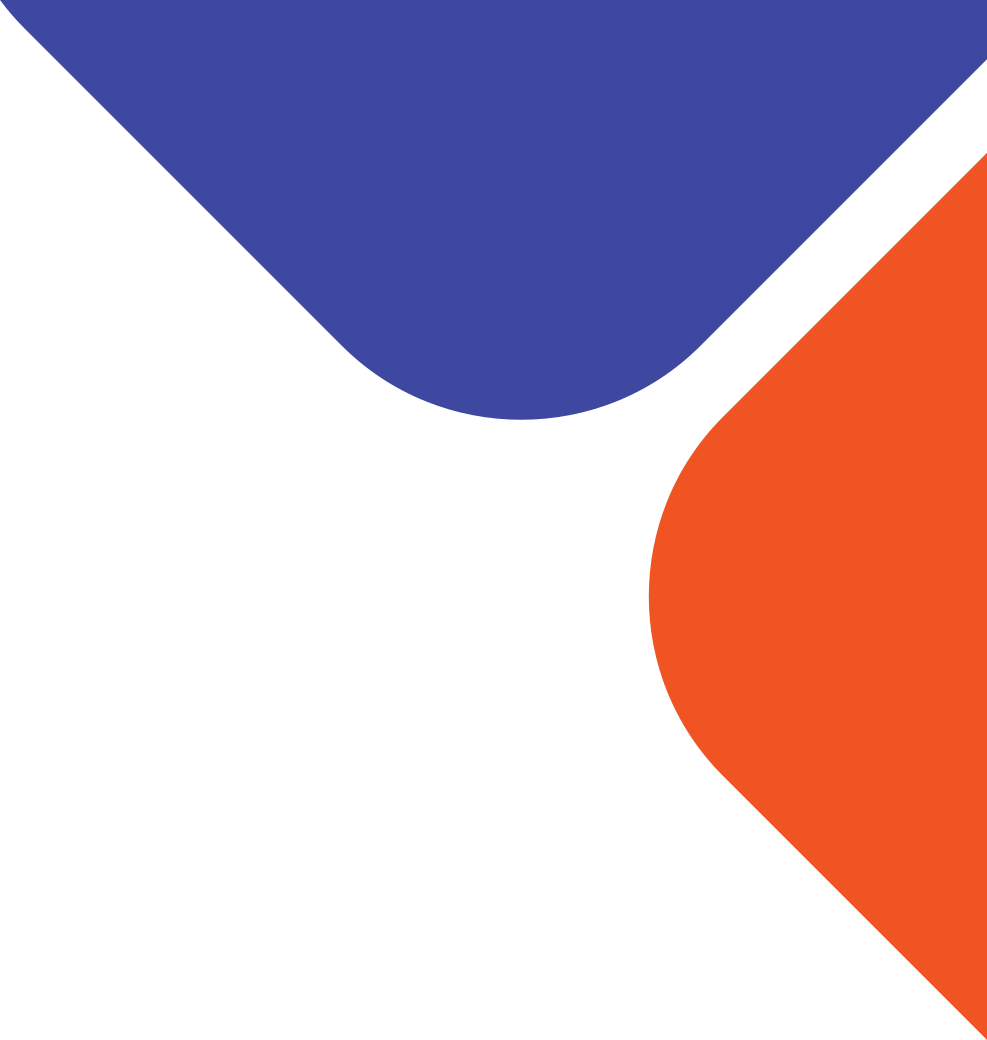 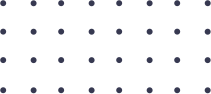 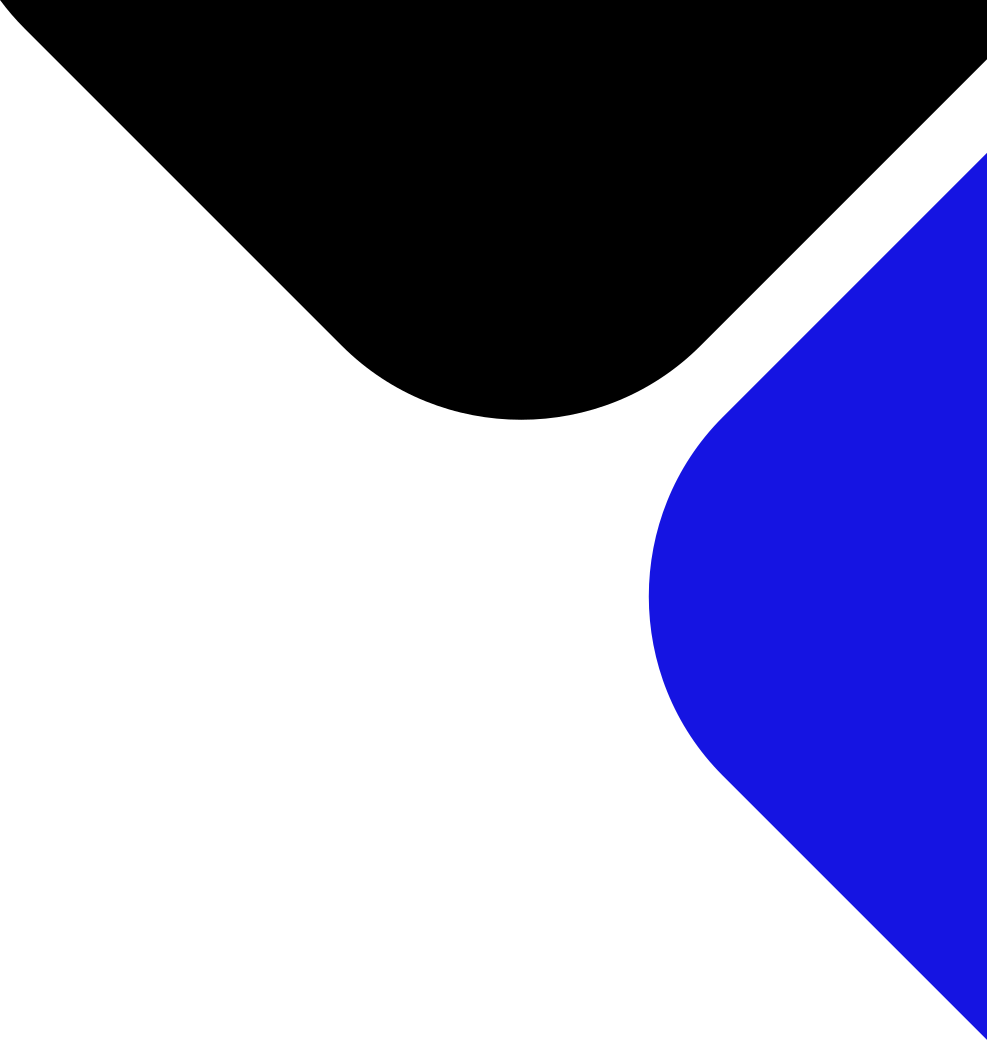 LEGEND SPRINGS PTO
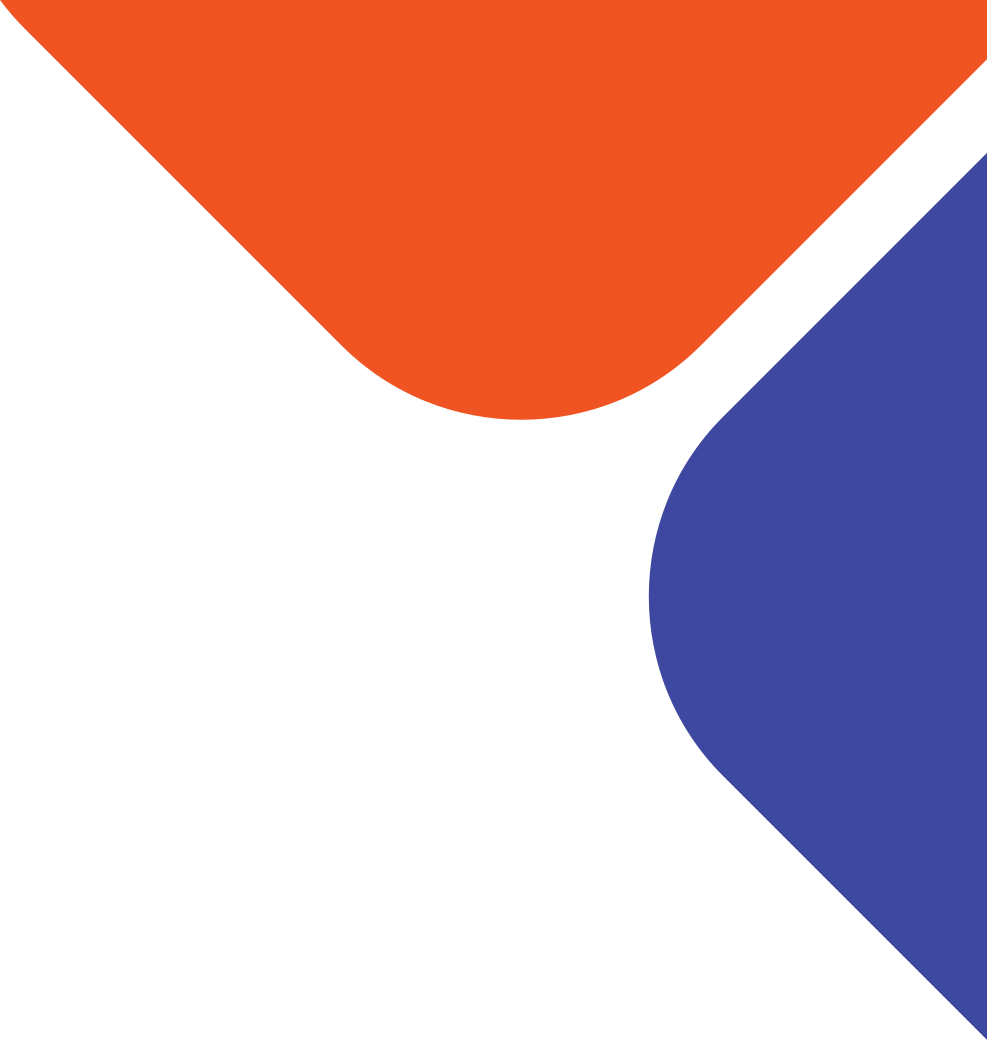 GENERAL MEETING
April 5, 2023
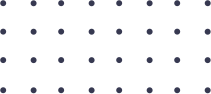 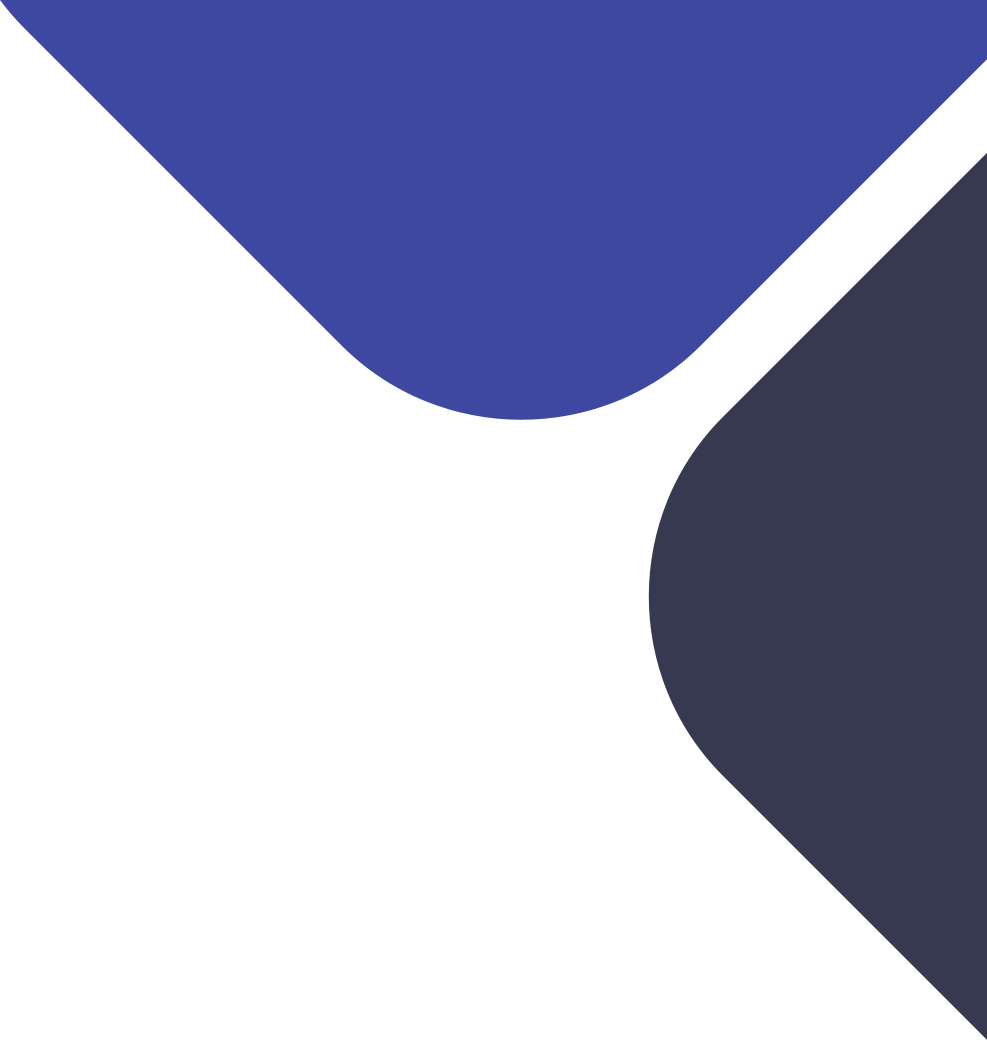 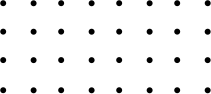 MEETING AGENDA
Call to Order
Old Business
Approve Prior Meeting Minutes (February & March)
Treasurer Report
Daddy-Daughter Dance Recap
Spirit Gear
New Business
Upcoming Events
Zeffy
Kindergarten Turf Quotes
Silent Auction
Nurse Jamie Care Basket
Teacher Appreciation Week
Board Elections for 23-24
Open Forum
Raffle for Crayola Experience Tickets and Element Cheer Passes
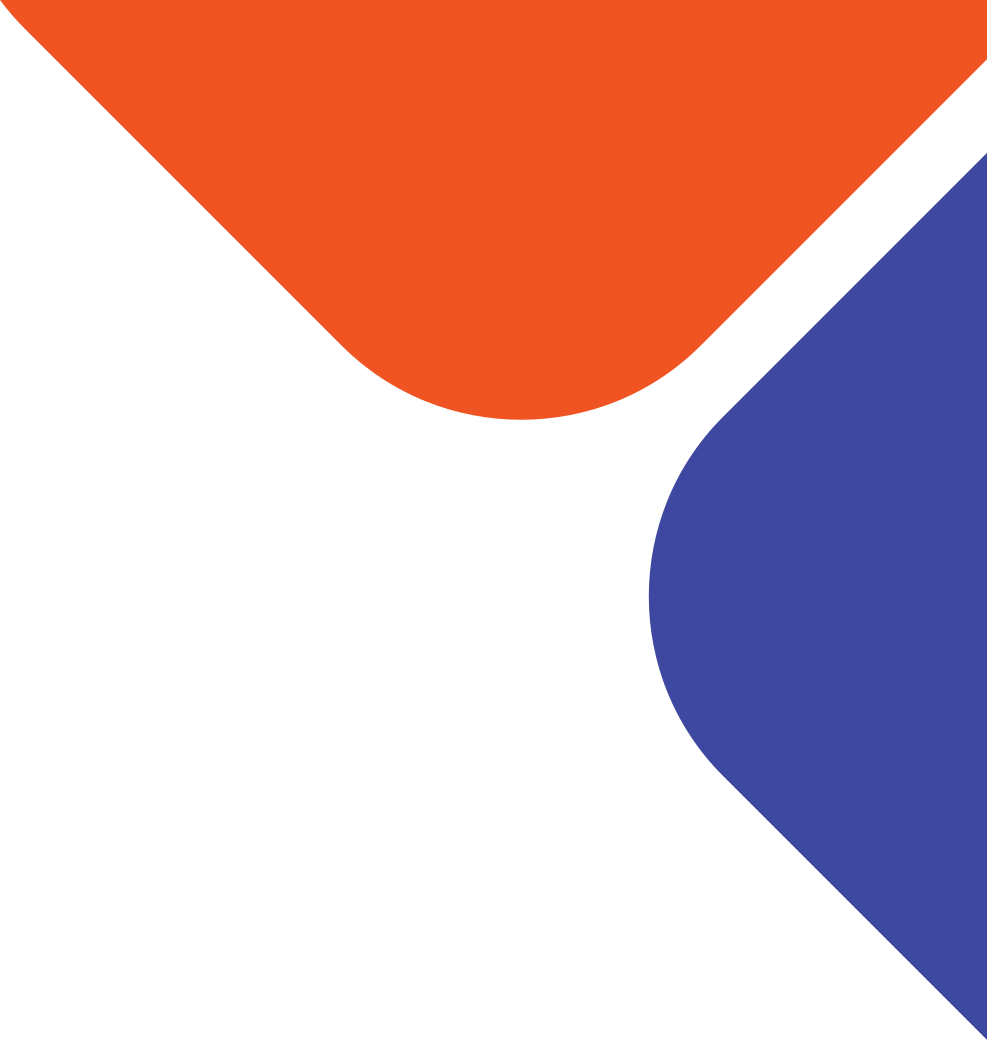 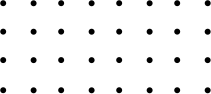 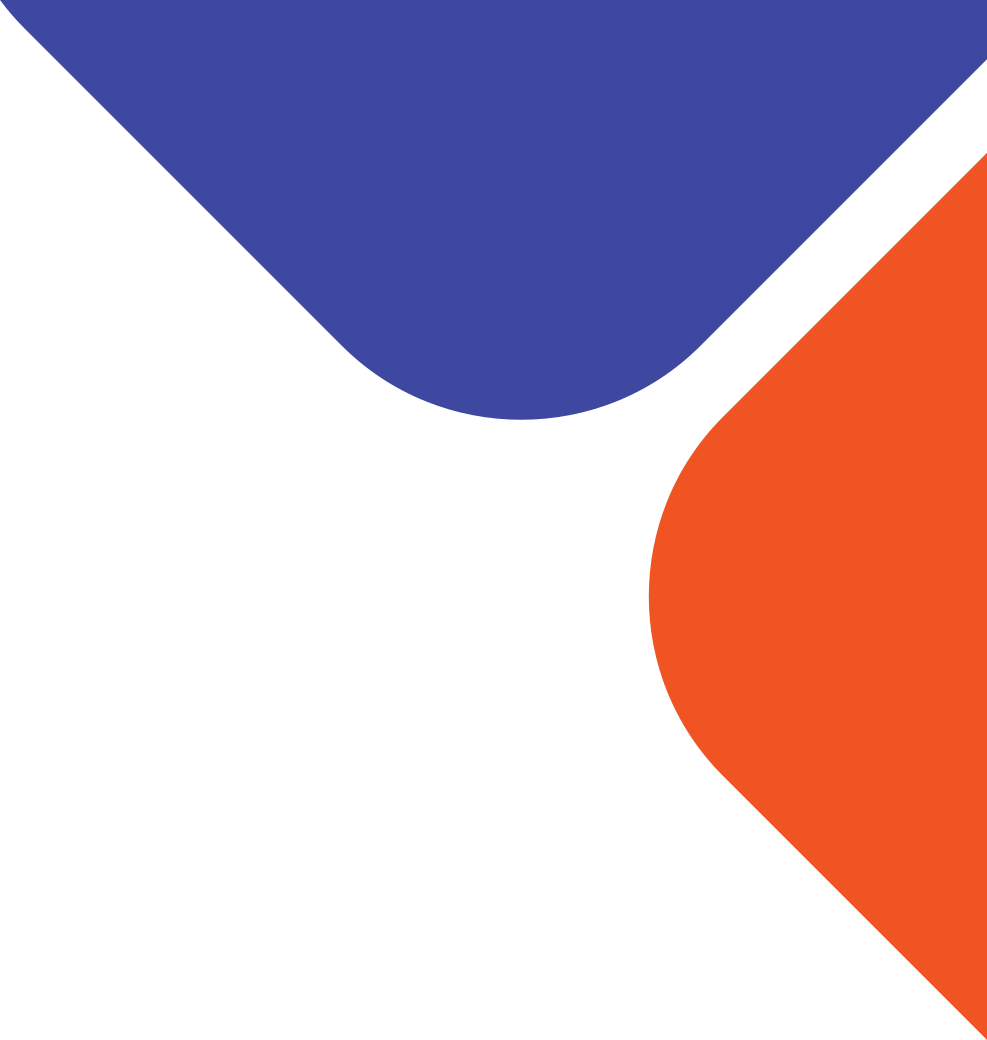 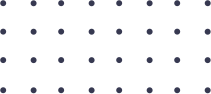 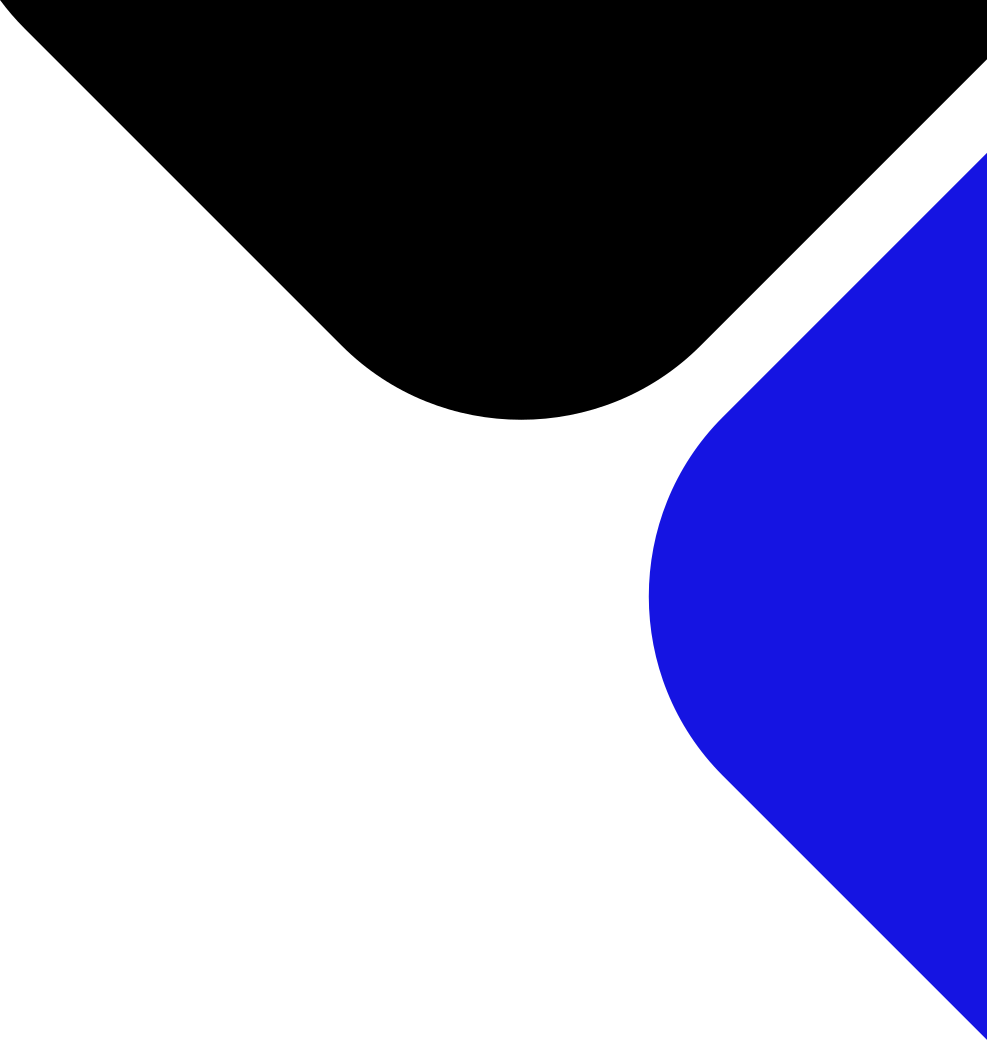 Approve Prior Meeting Minutes
(February & March)
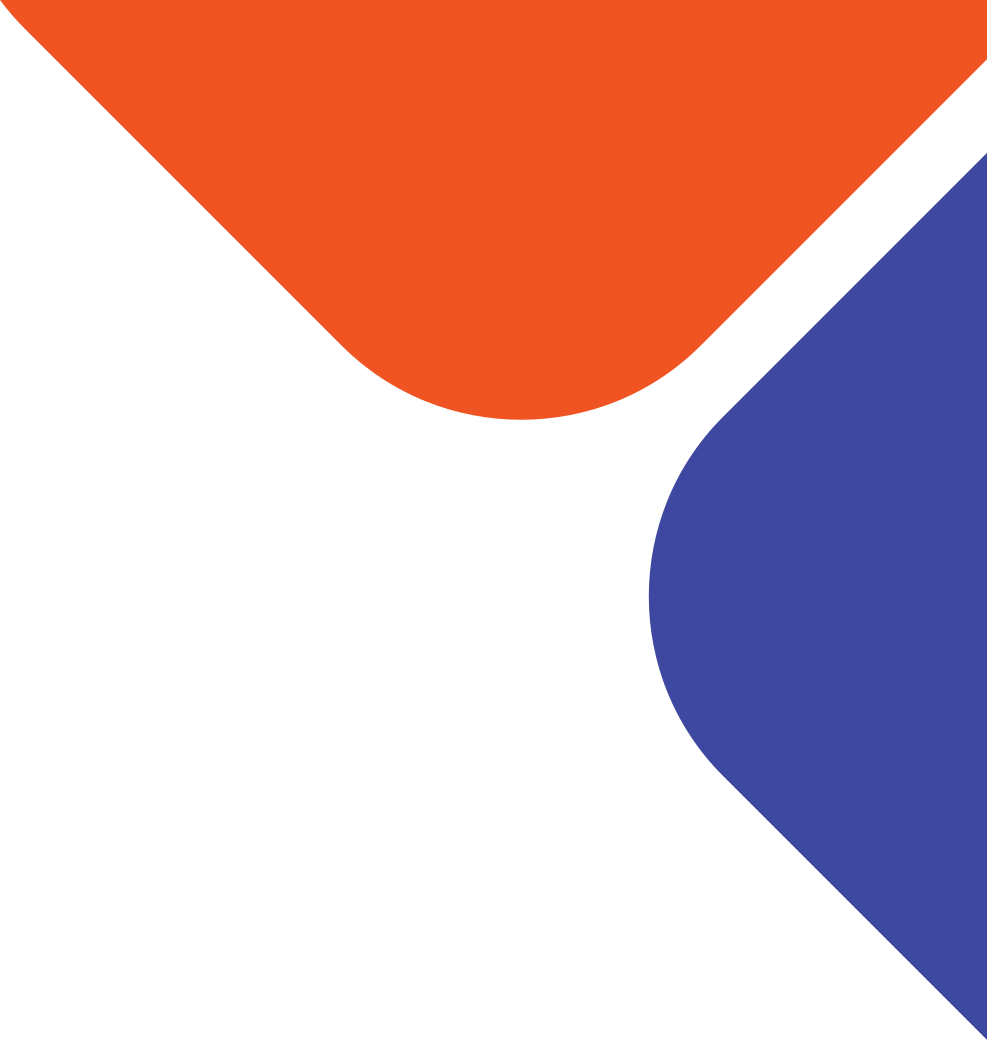 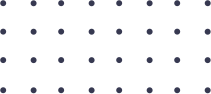 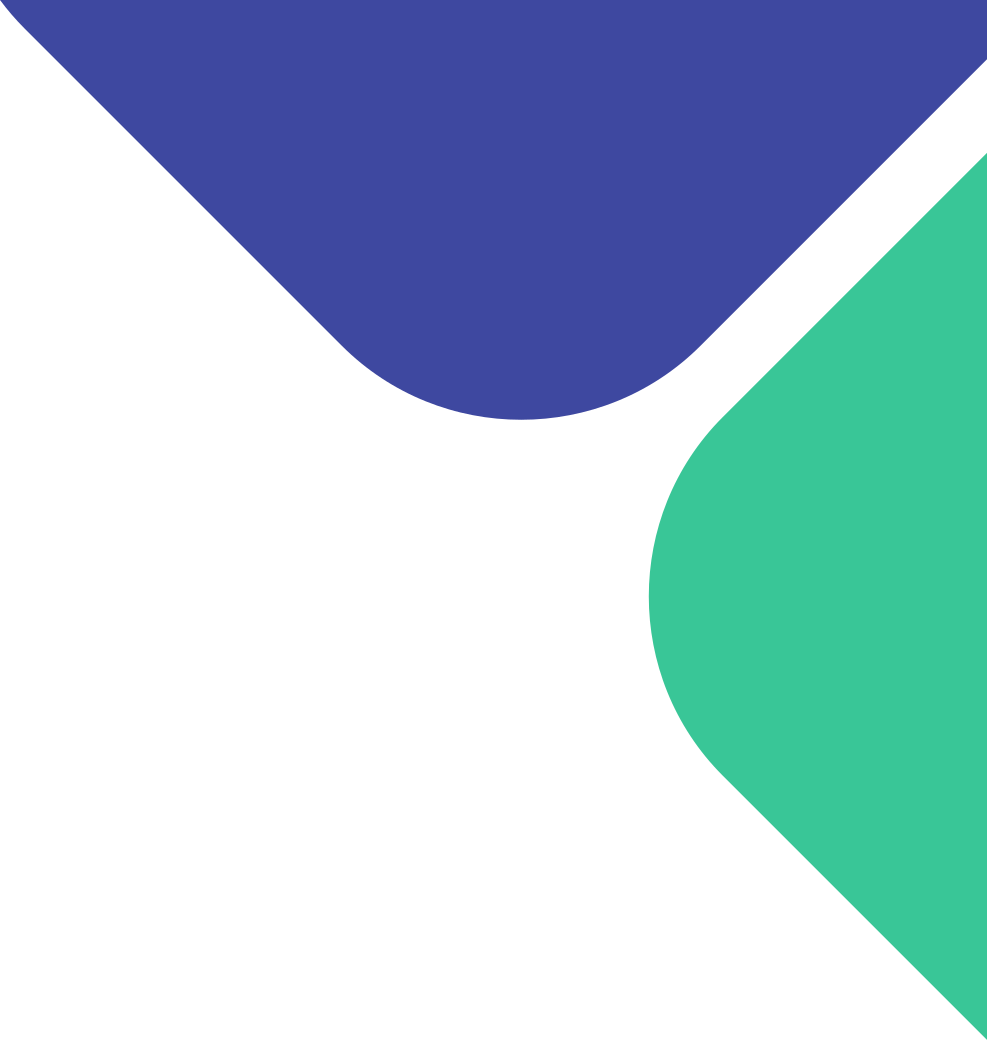 Treasurer's Report
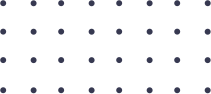 Budget Review
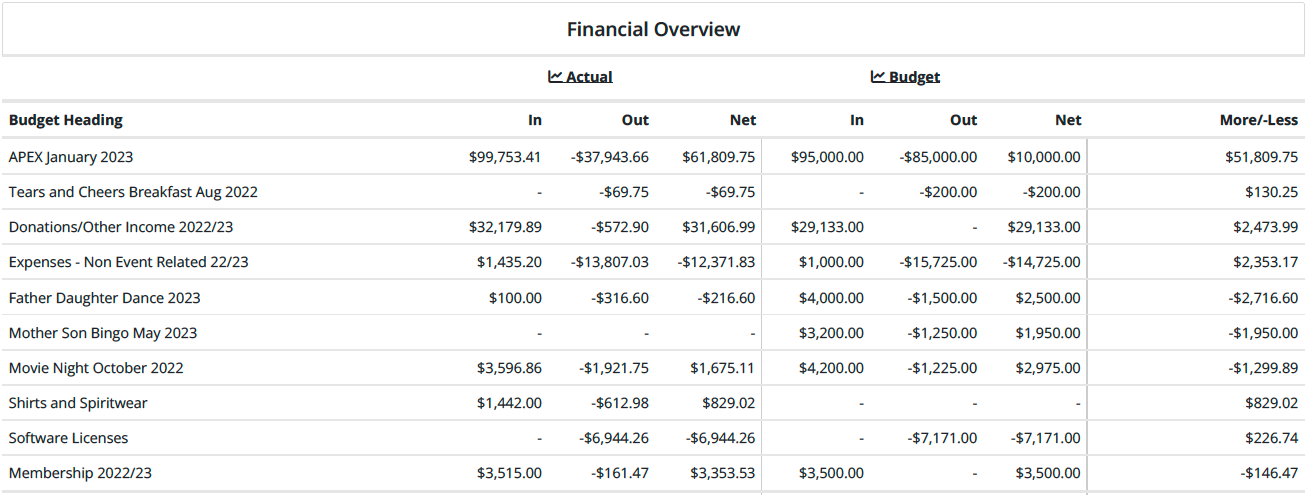 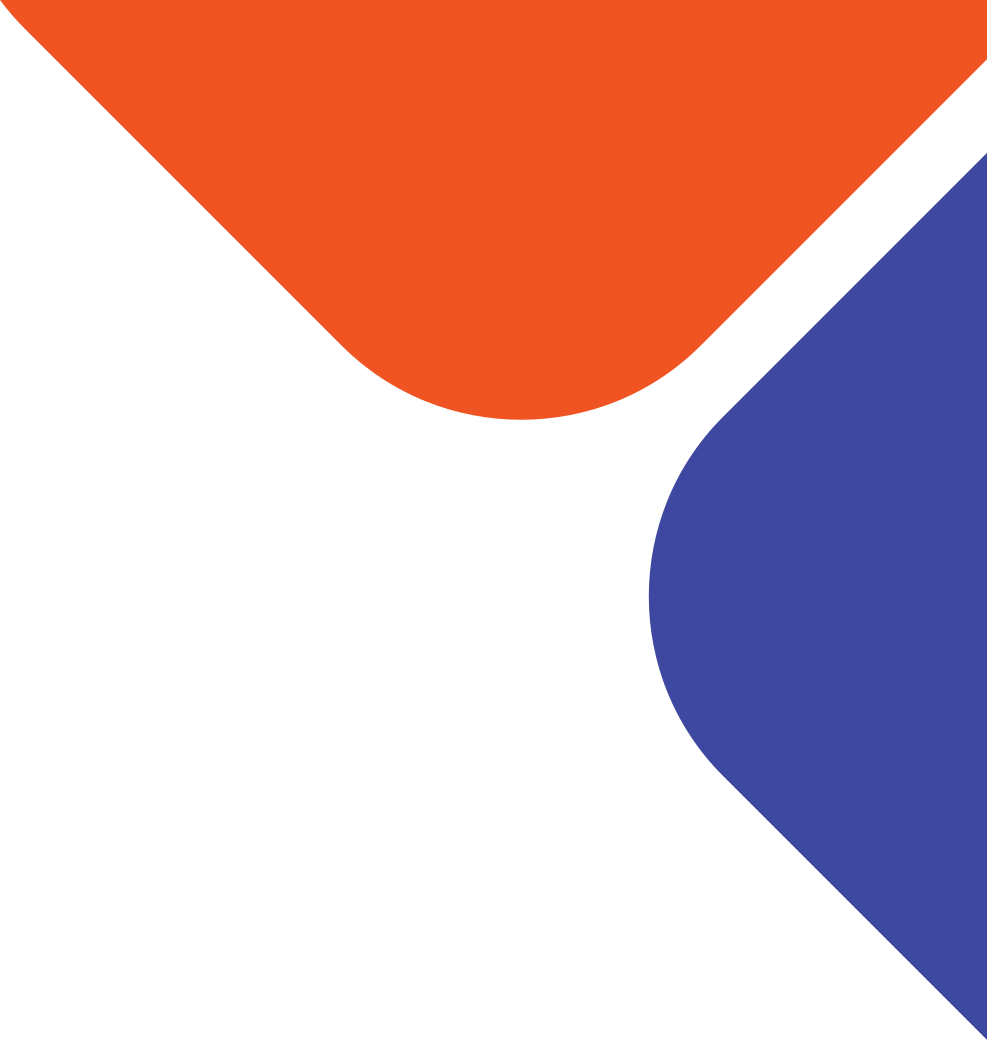 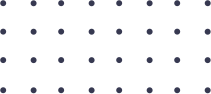 Account Balance: $81,725.19 ($29,915.44 without APEX)
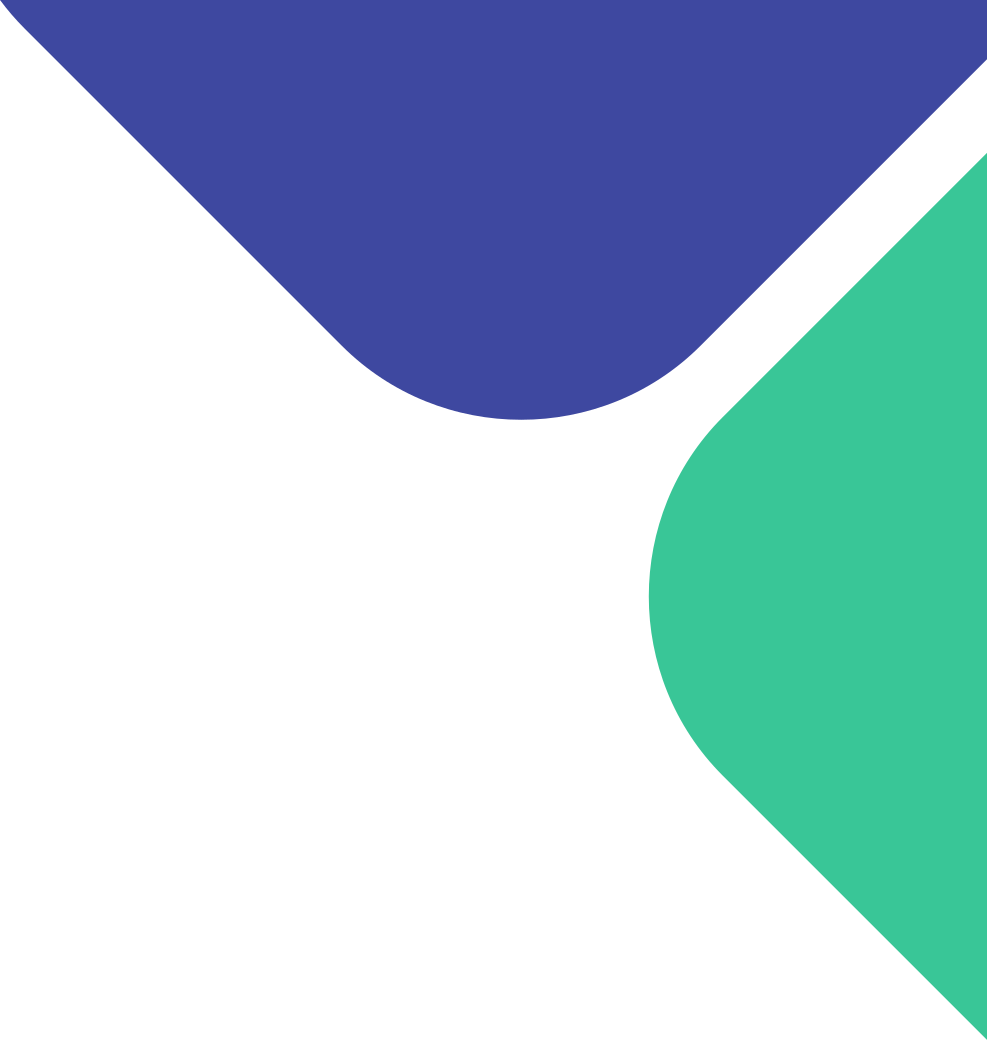 Treasurer's Report
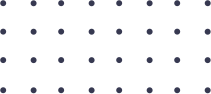 Remainder of Year Income
Mother-Son Bingo                     $1950
Give Back Nights                     ~$1000
                                                                           $2950
Remainder of year Expenses
Teacher Appreciation Week   $2500
End-of-School Treat (Rita's?)  $1350
Spirit Gear Bulk Order
                                                                           $3850
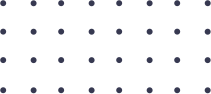 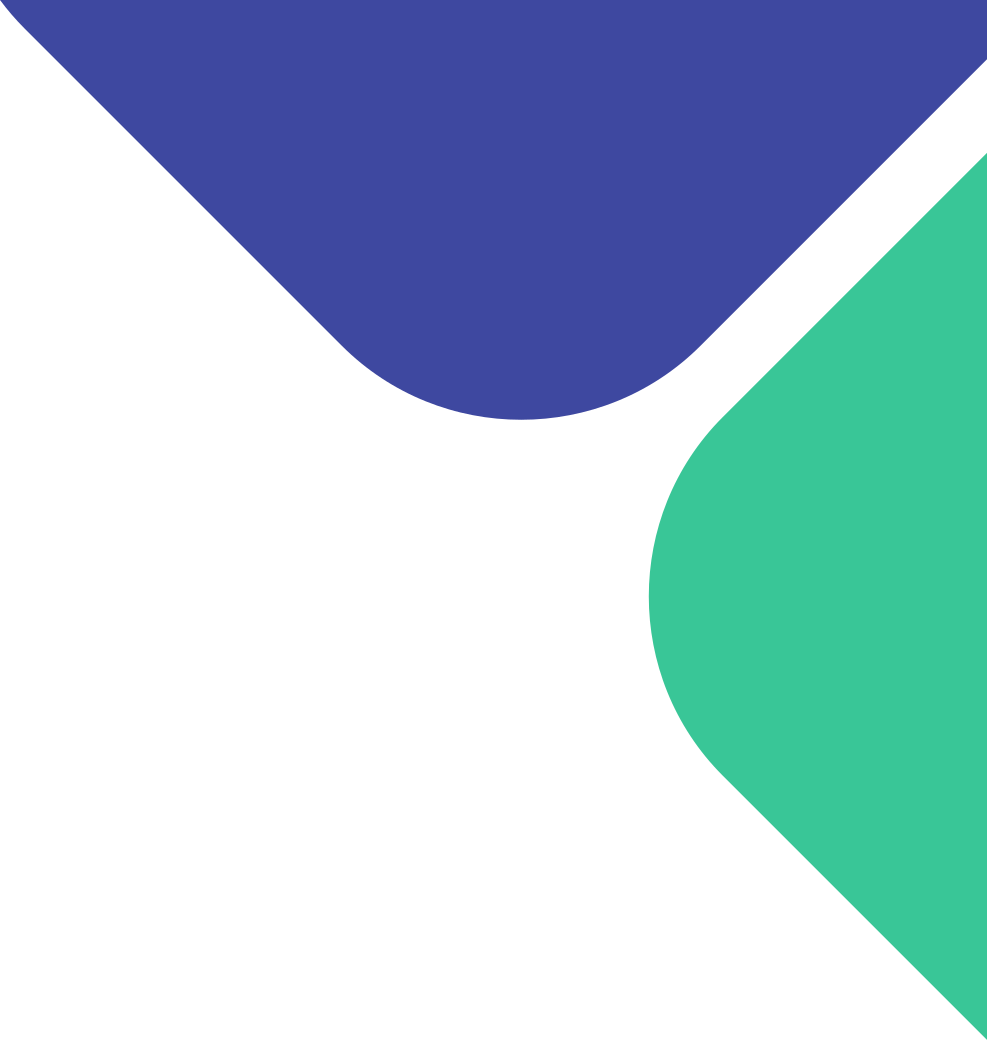 Daddy-Daughter Dance Wrap Up
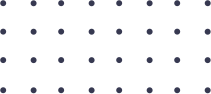 Income
~$4000

Expenses
$835
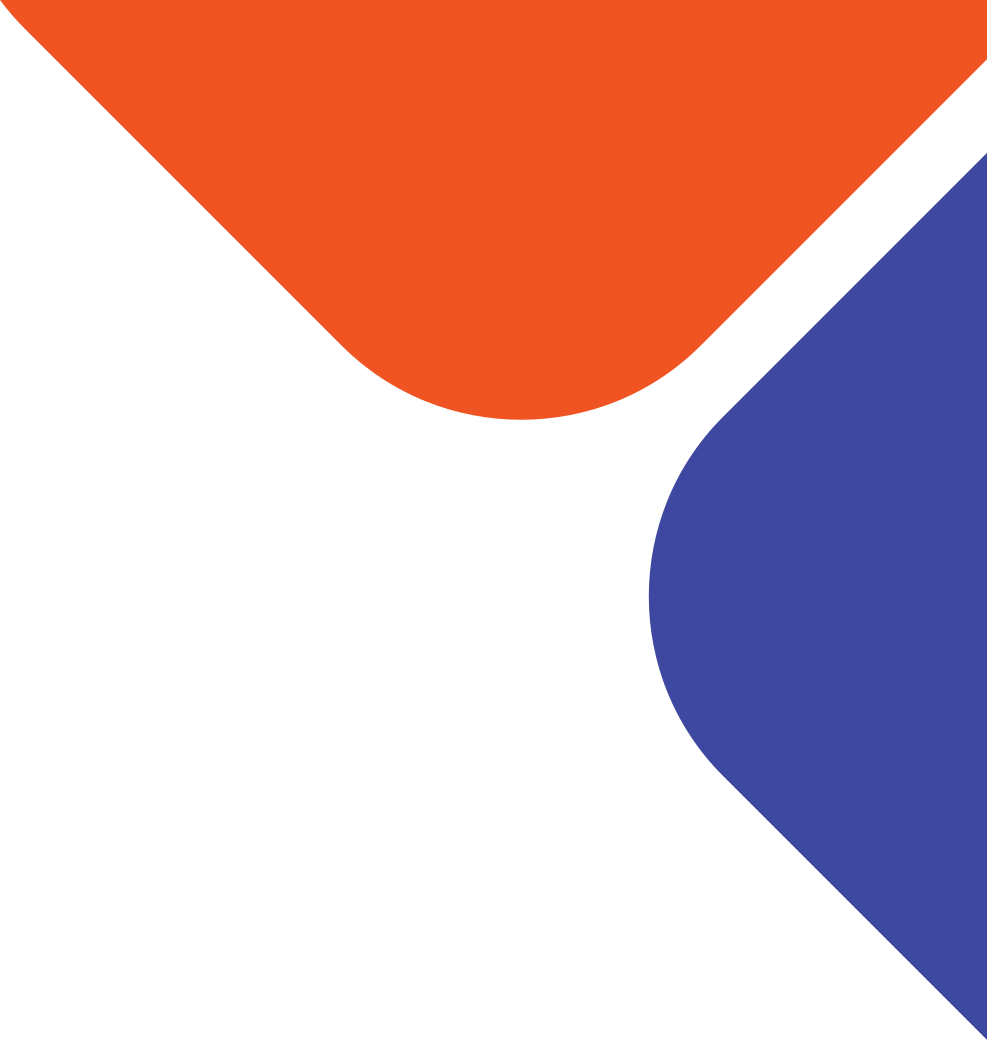 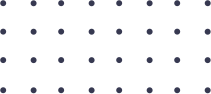 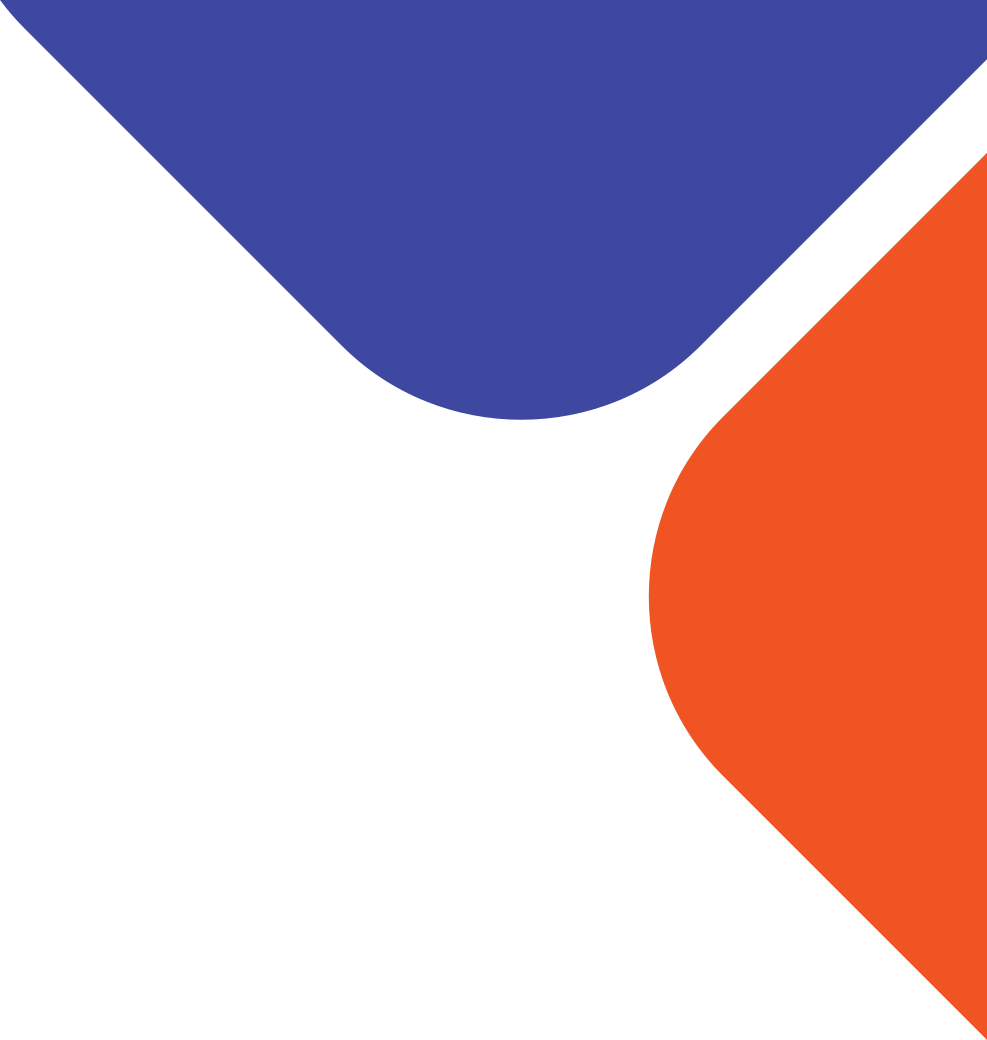 SPIRIT GEAR
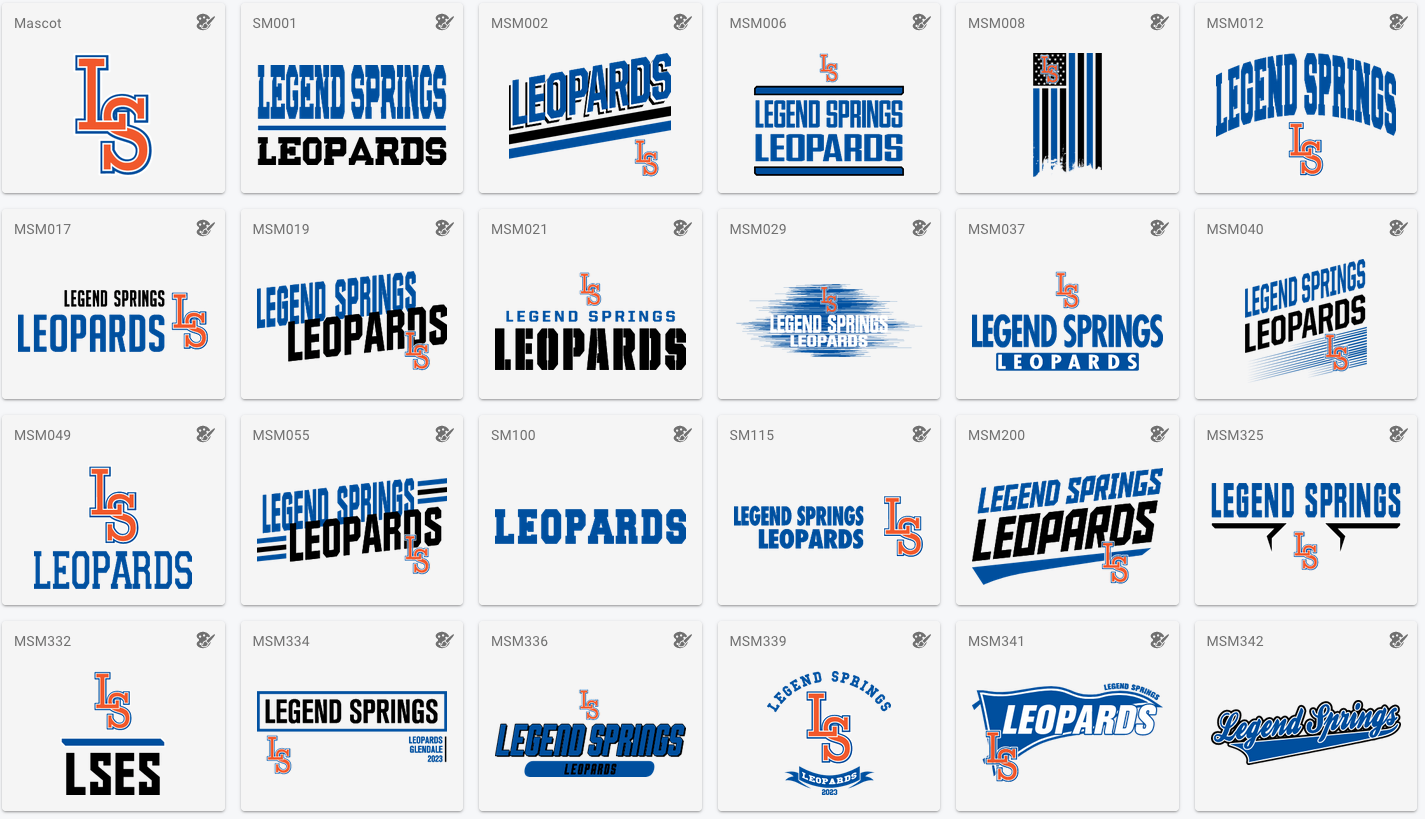 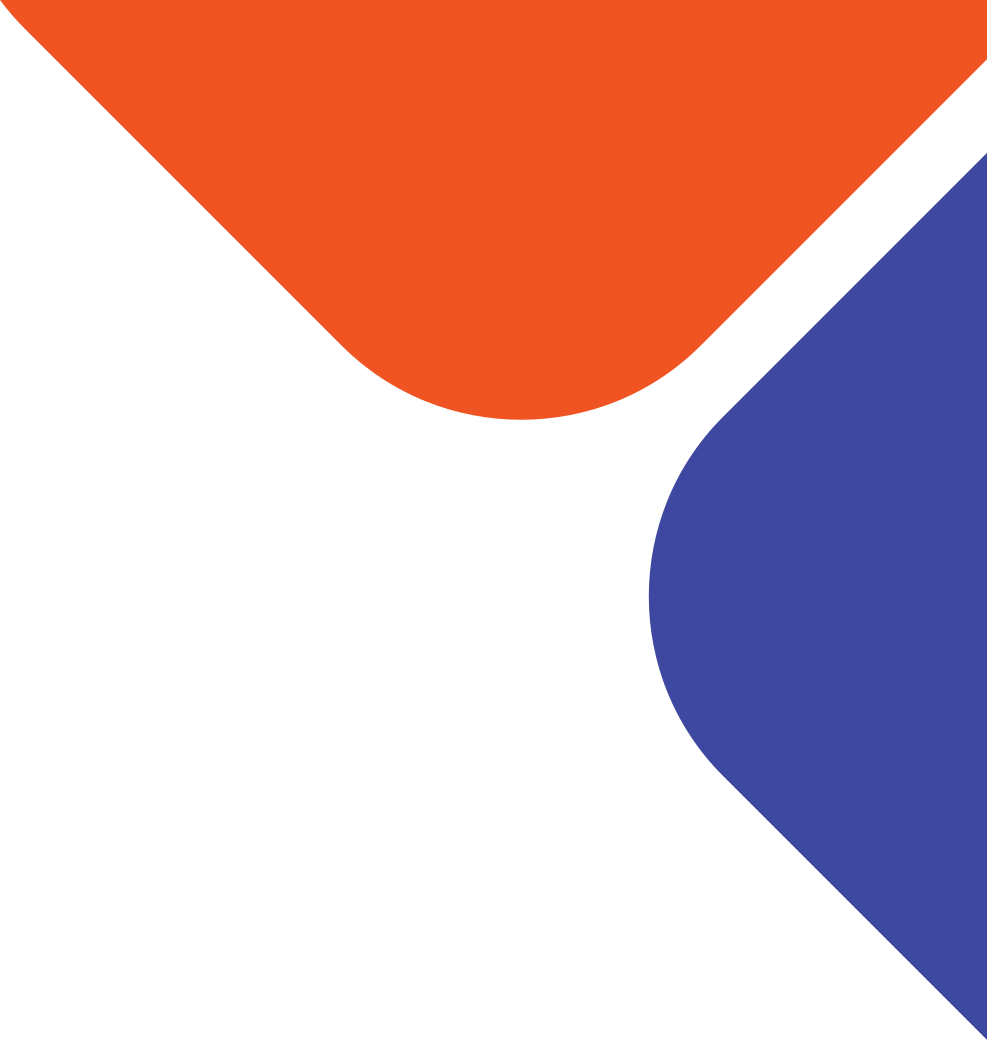 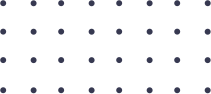 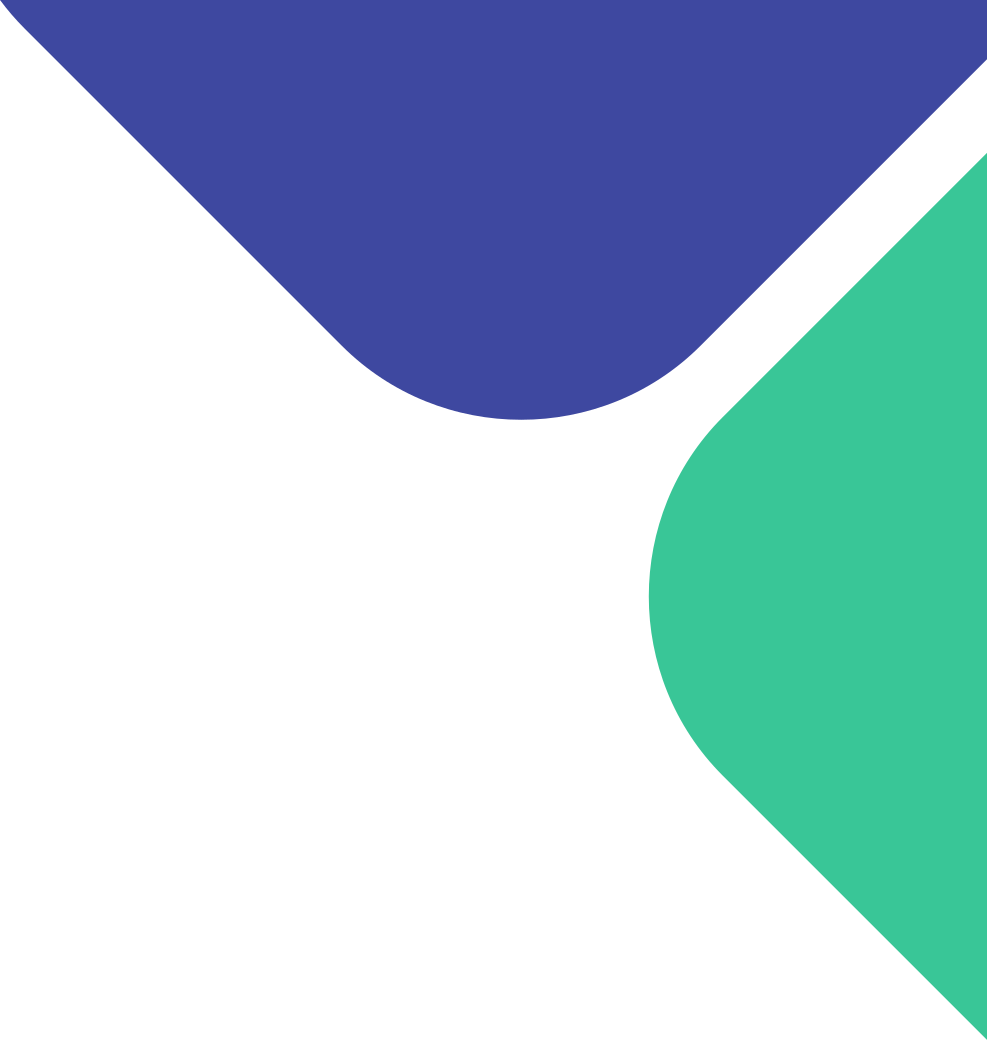 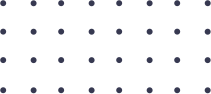 New Business
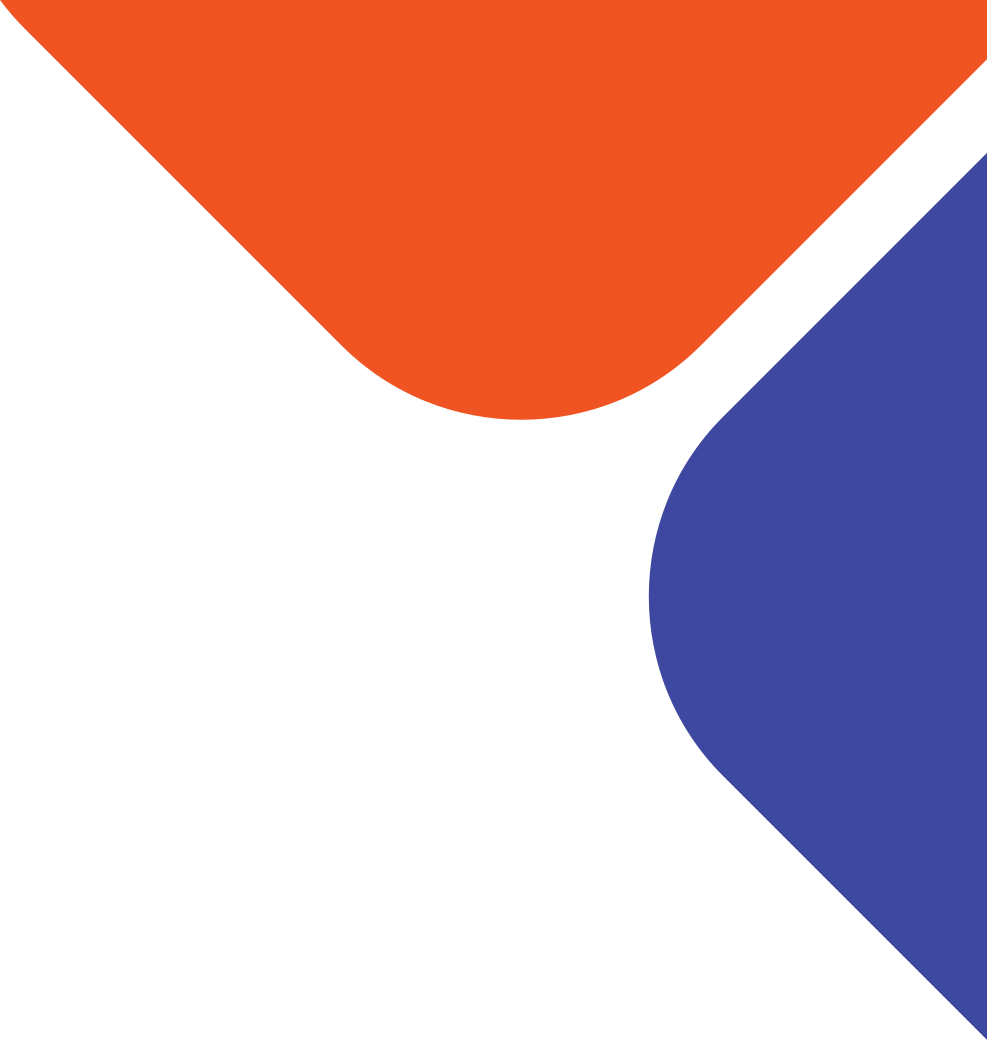 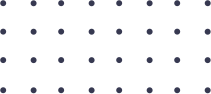 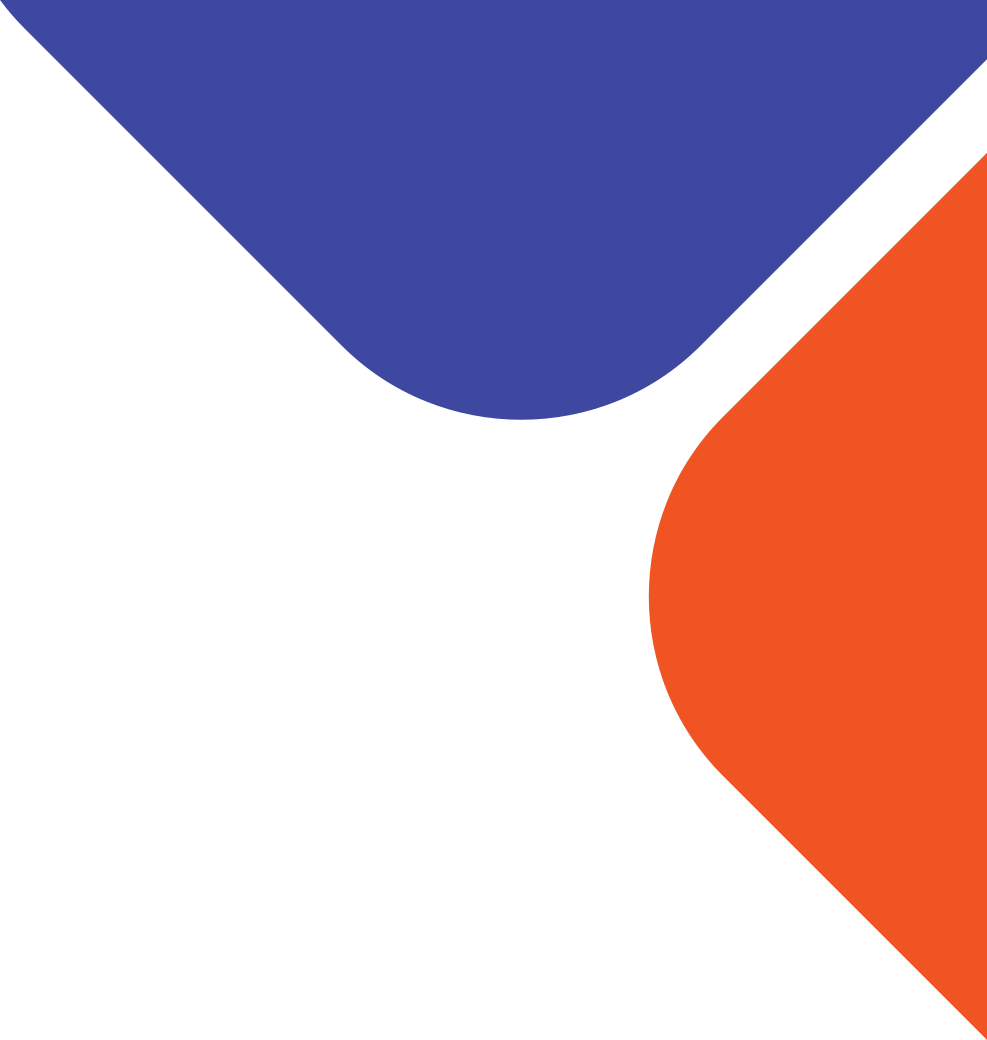 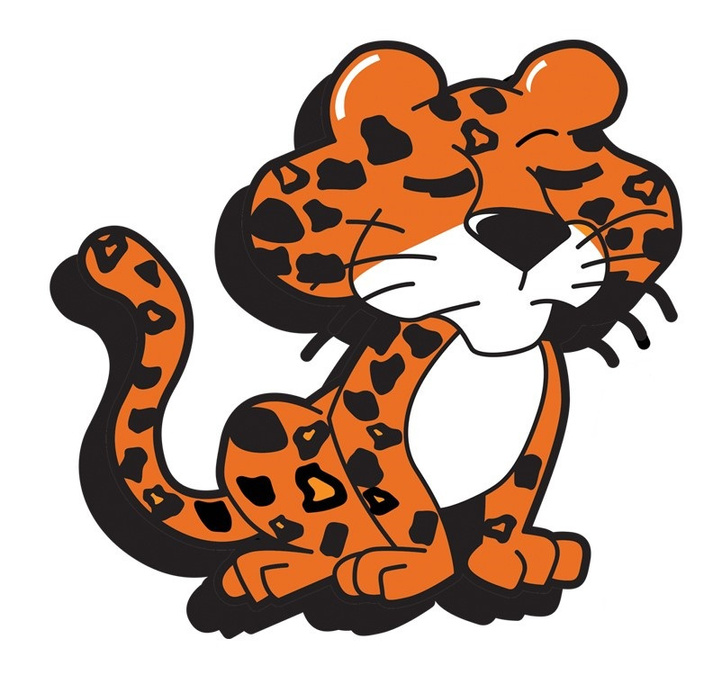 Upcoming Events
April
12: Chipotle Give Back Night
May
1-5: Teacher Appreciation Week
4: Peter Piper Give Back Night
12: Mother-Son Game Night
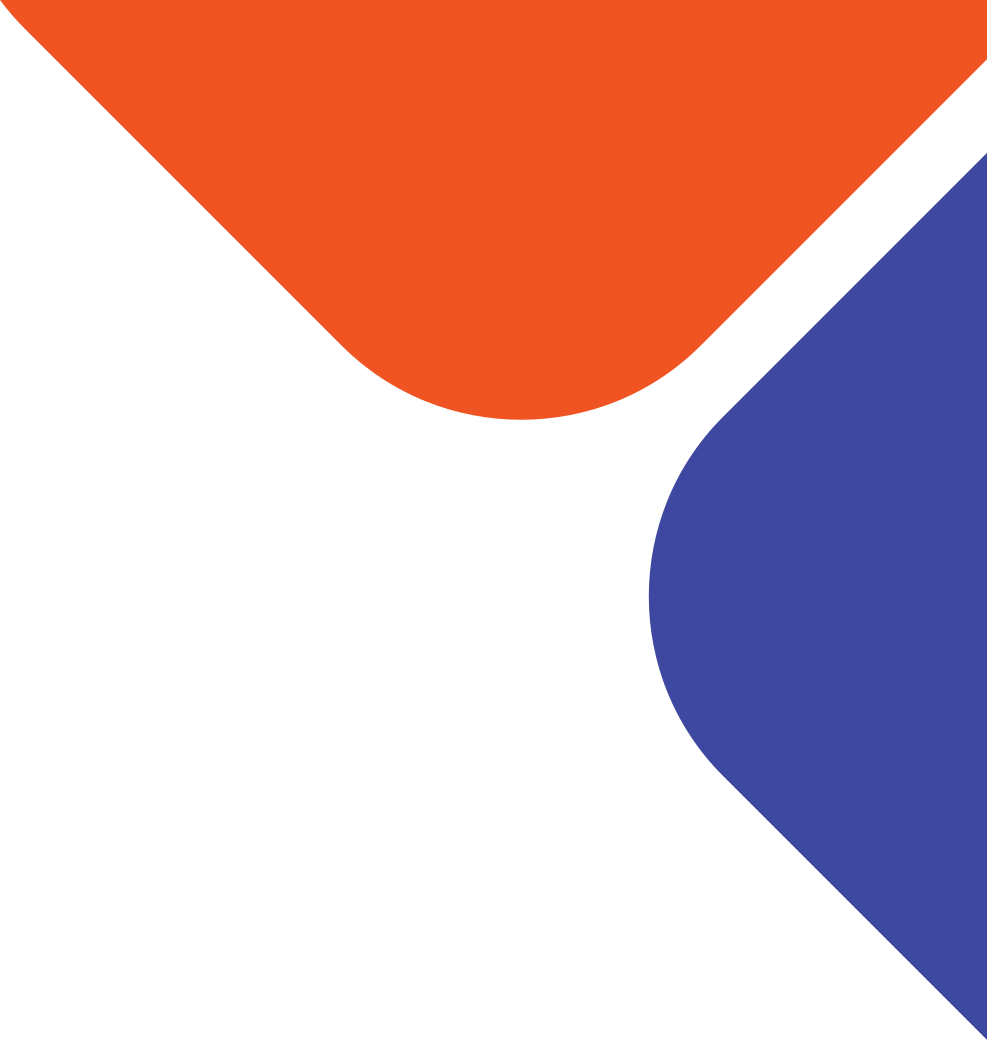 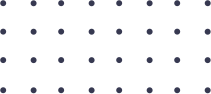 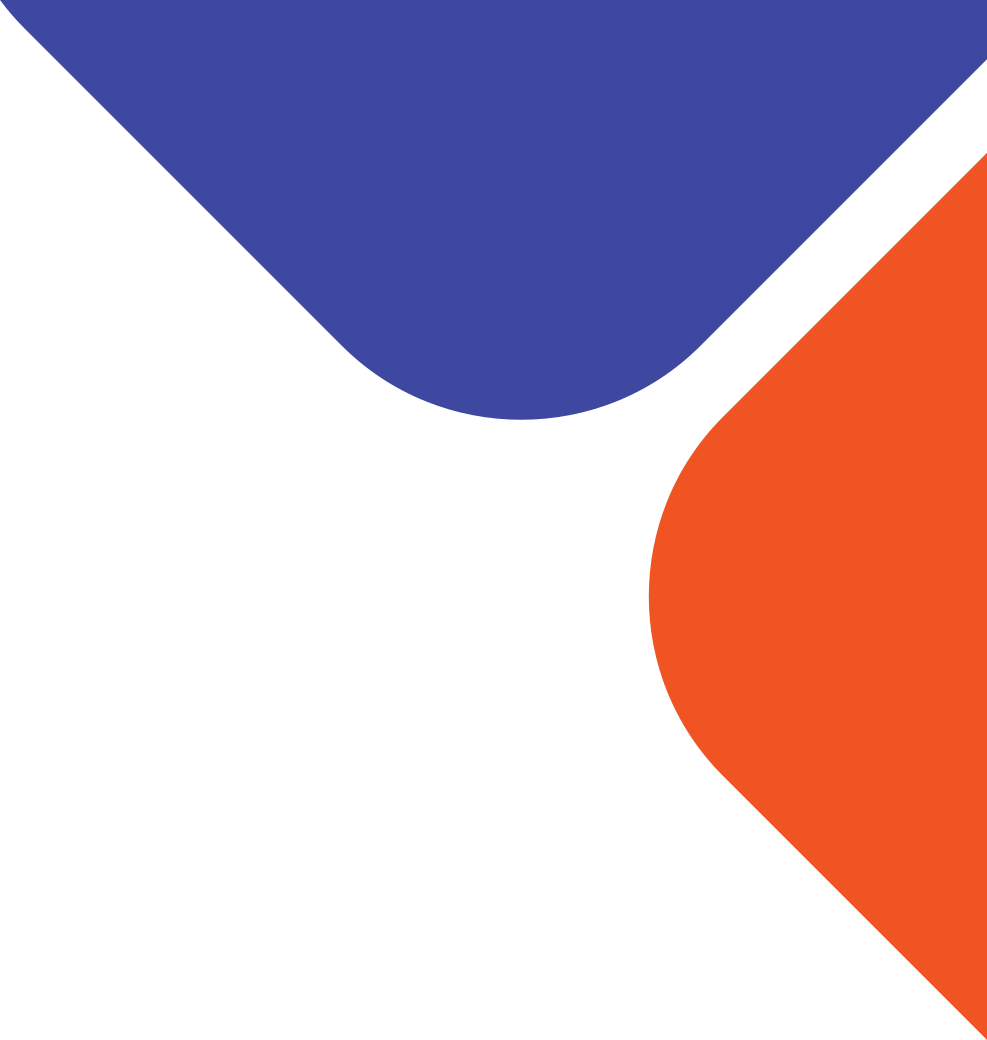 ZEFFY
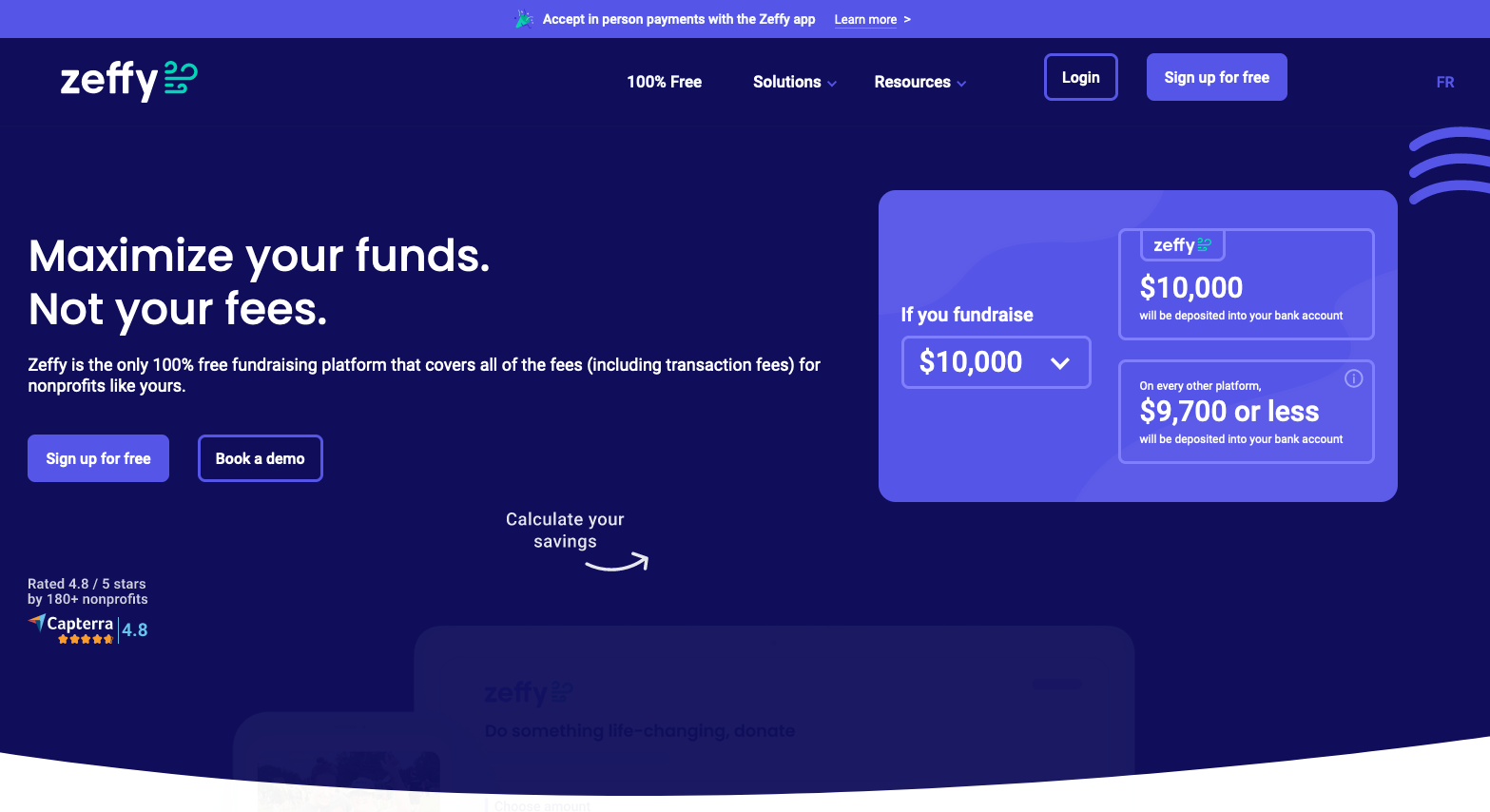 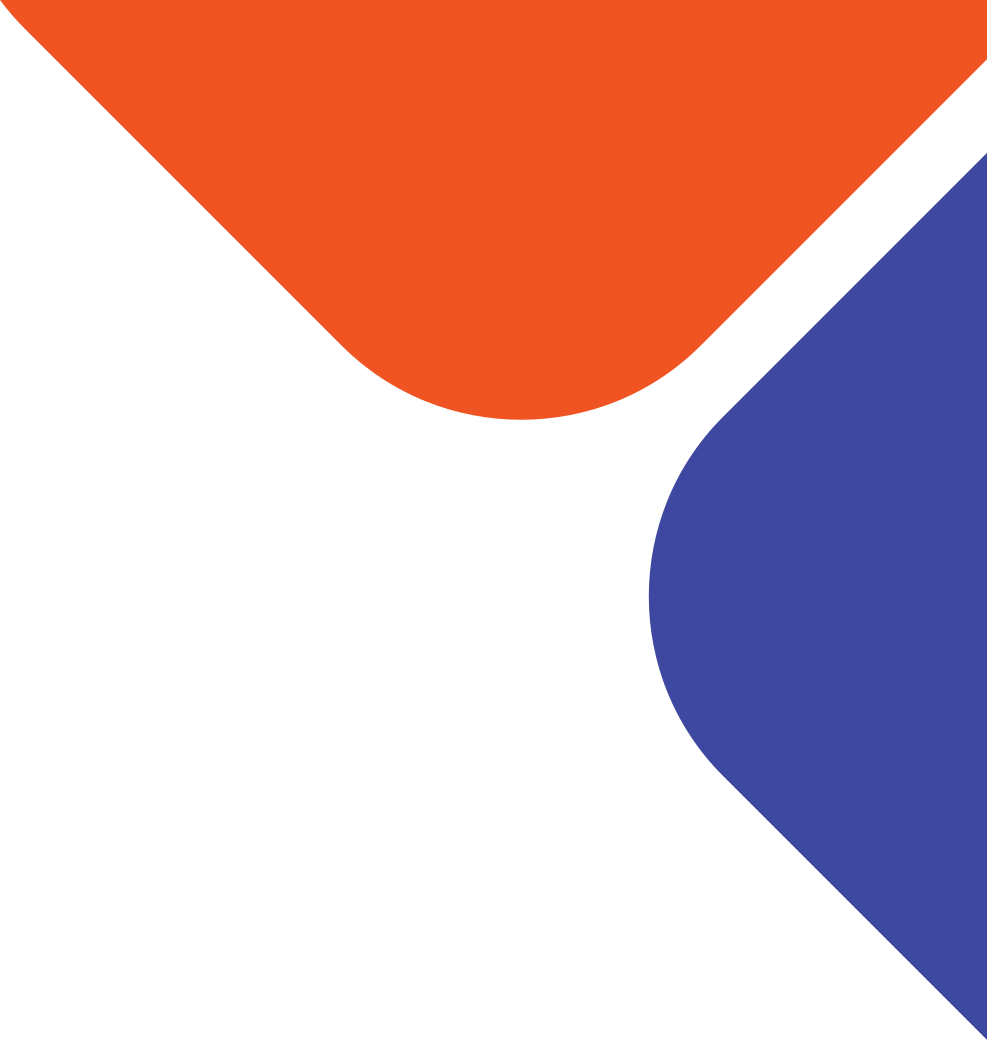 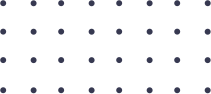 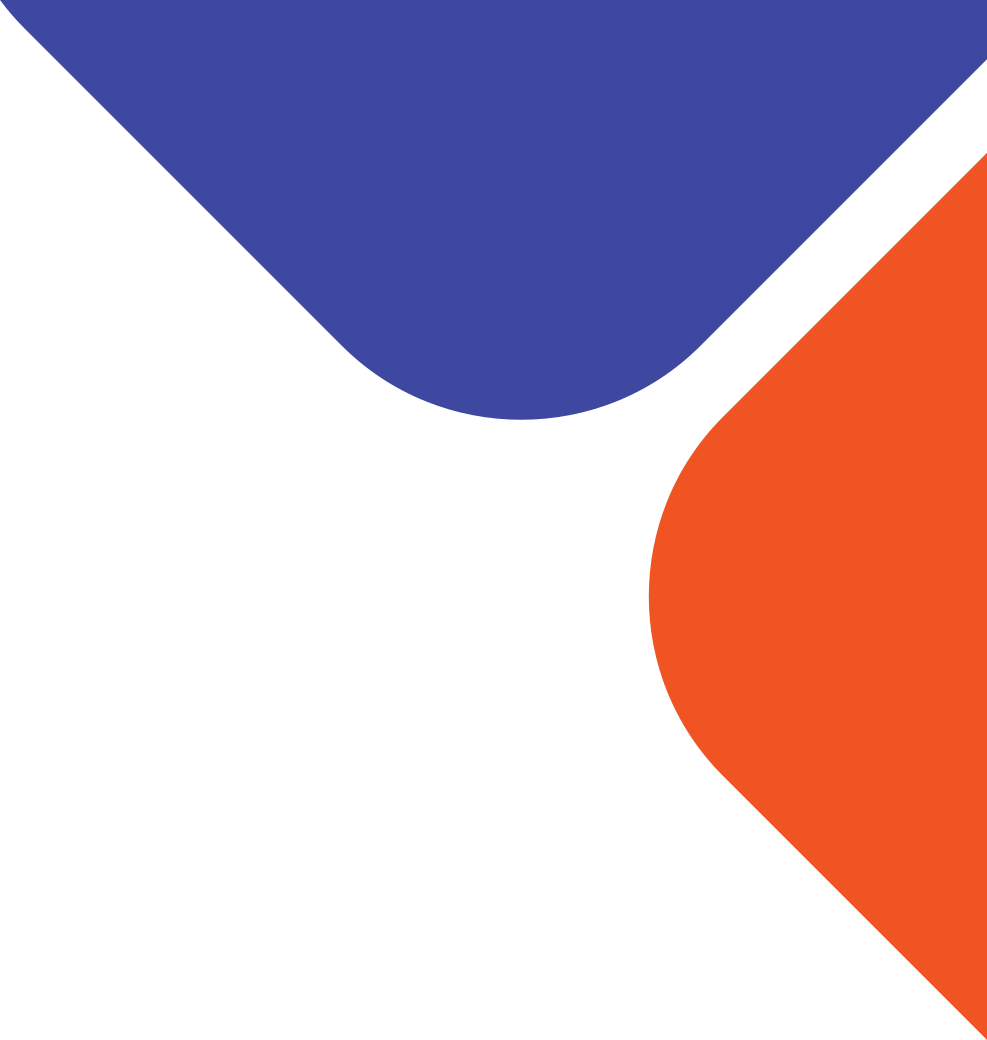 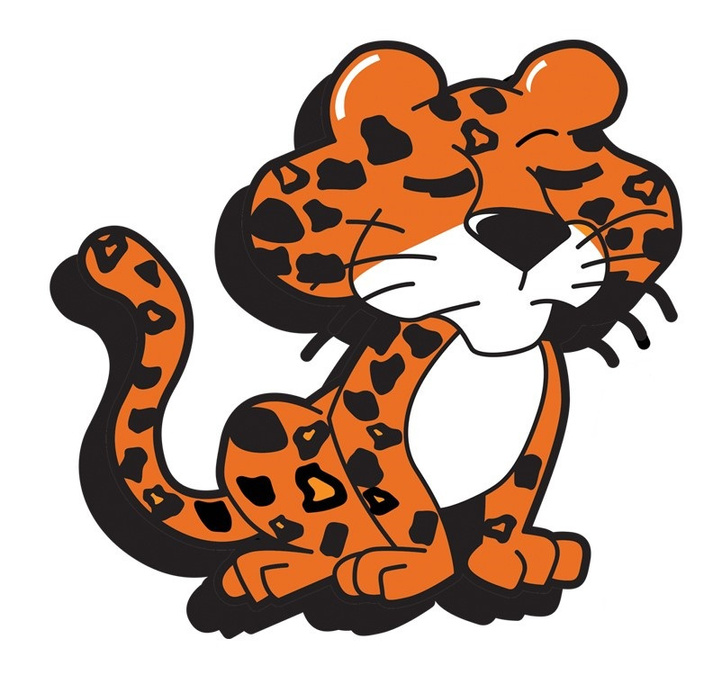 Kindergarten Turf
MB Outdoor Services
$27,908
Arizona's Greenest Grass Turf Company
$47,533
Artifical Grass Masters
$26,703
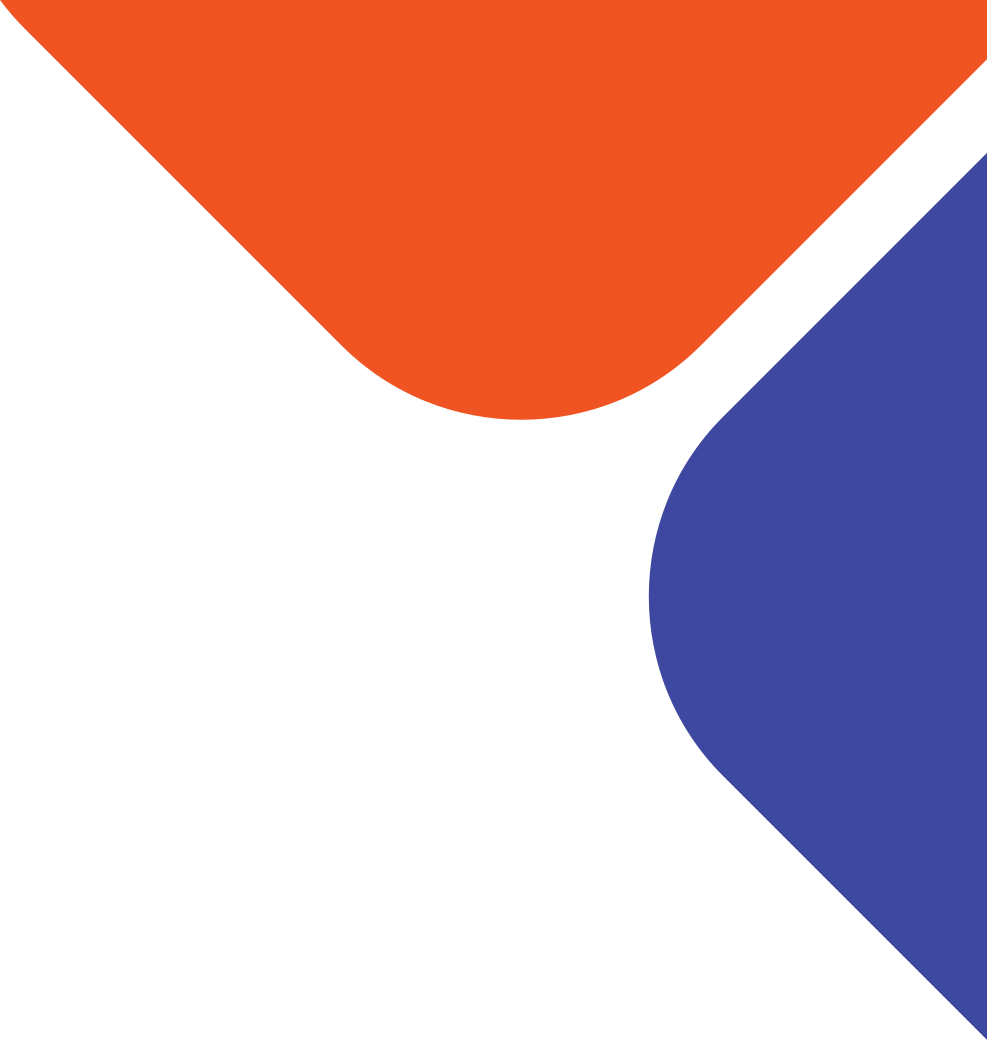 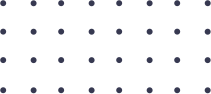 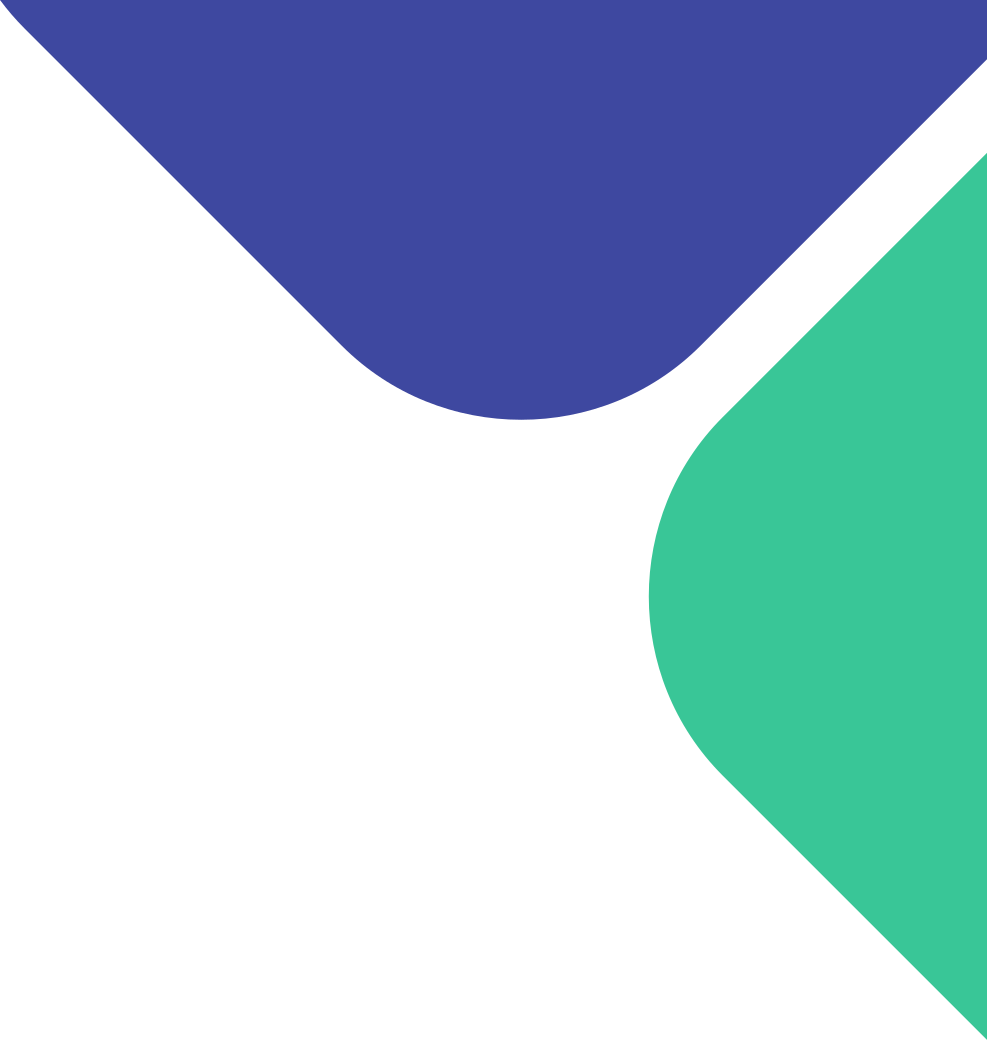 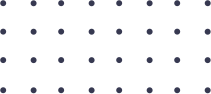 Silent Auction
Platform
Auctria takes 1%
Build on our website?
Items
Run now through STEAM night
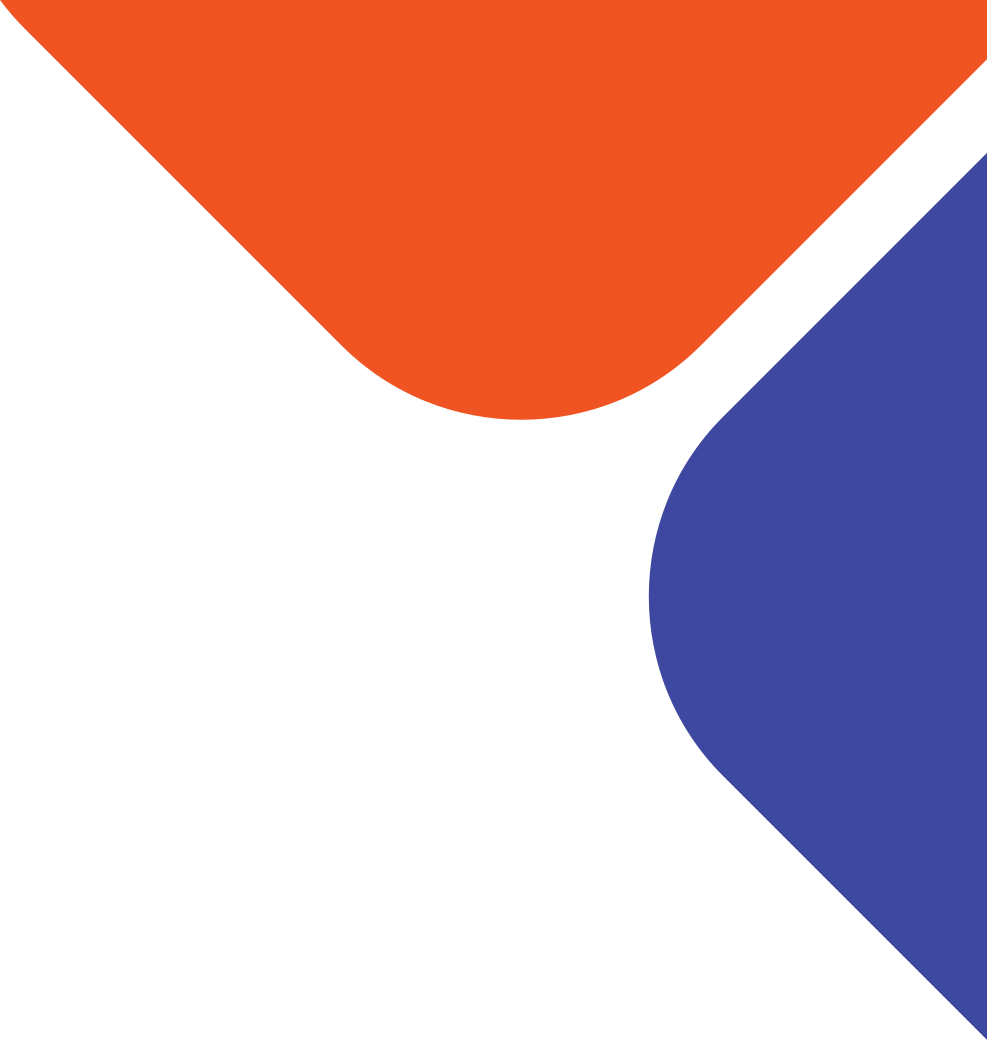 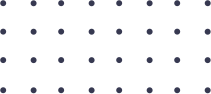 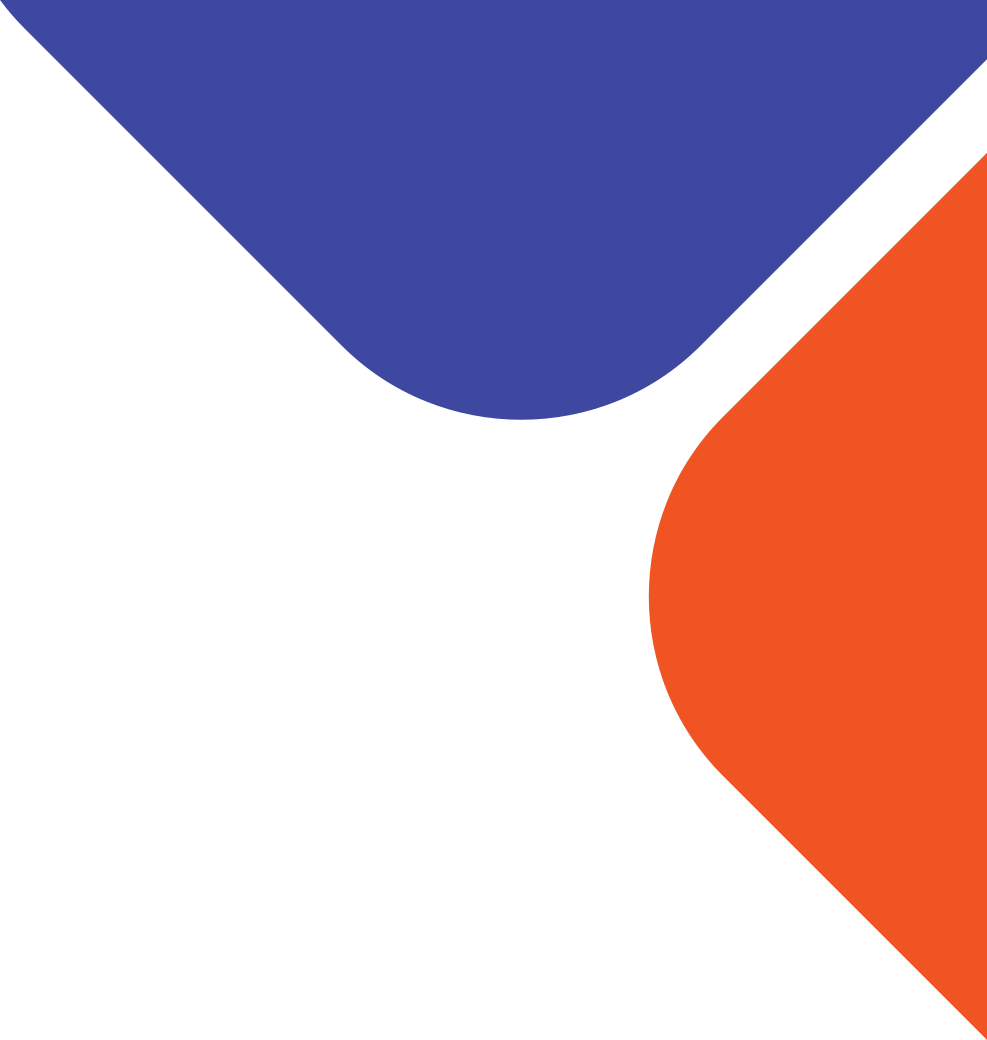 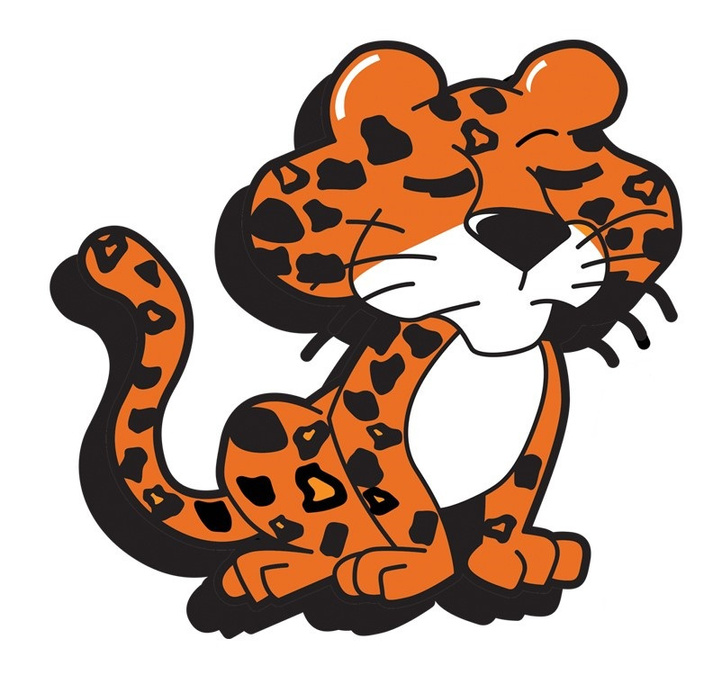 Nurse Jamie Care Package
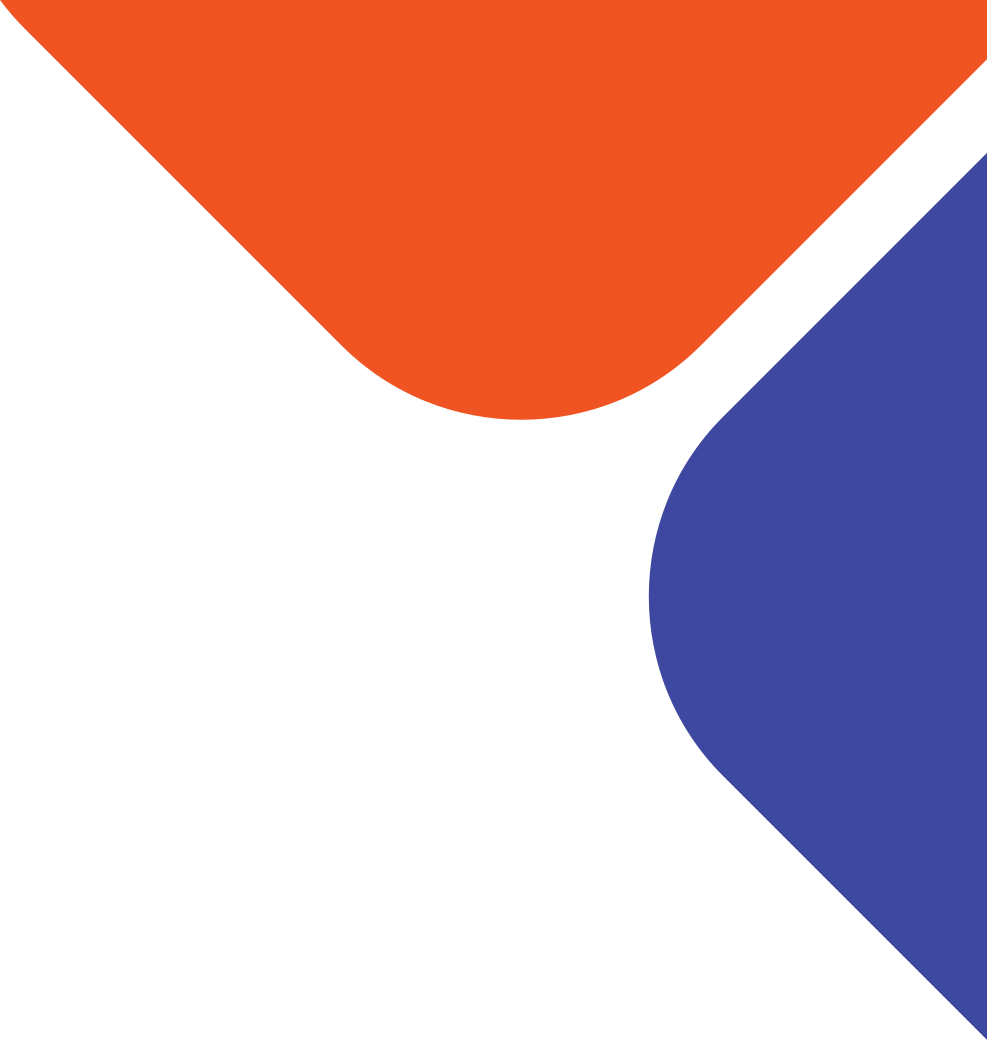 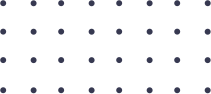 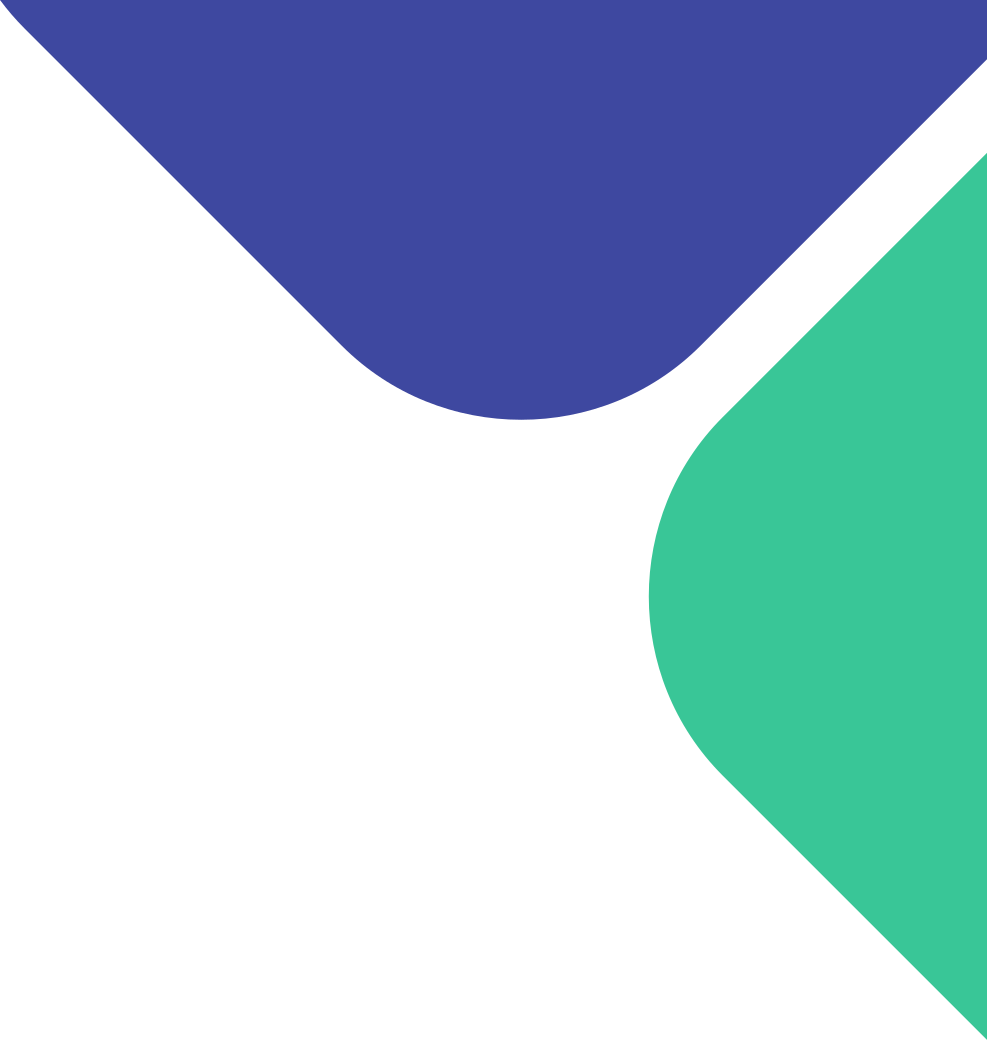 Teacher Appreciation Week
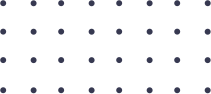 Theme: Camping/Outdoors
Ideas
S'mores Bar
Camp Counselor Cart
Lunch - donation request sent
Baked Potato Bar
Lumberjack Breakfast
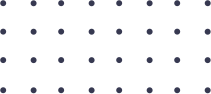 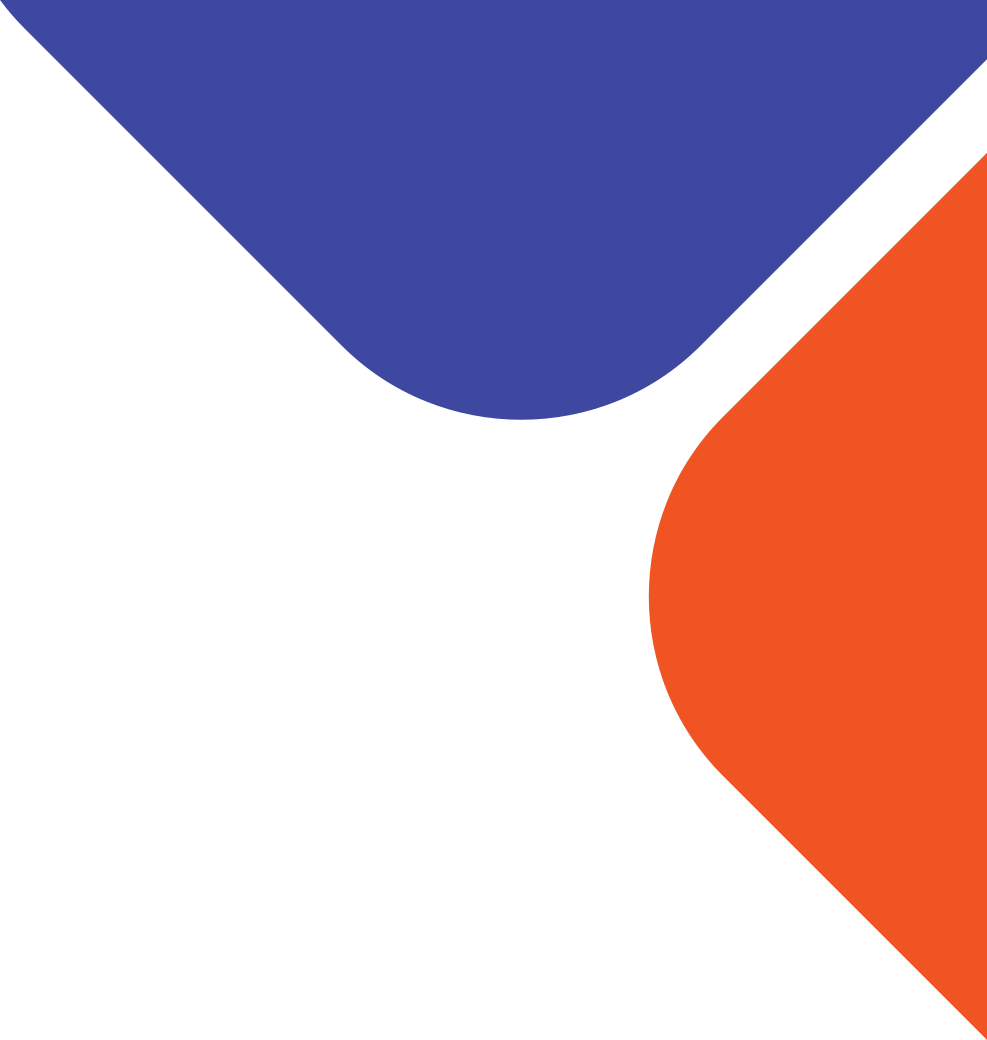 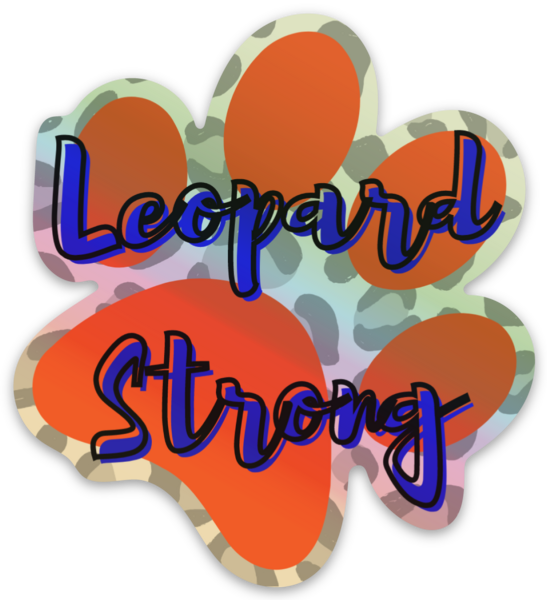 Board Member Elections
May Meeting
Campaign for potential board members
Posters?
Ideas to draw interest
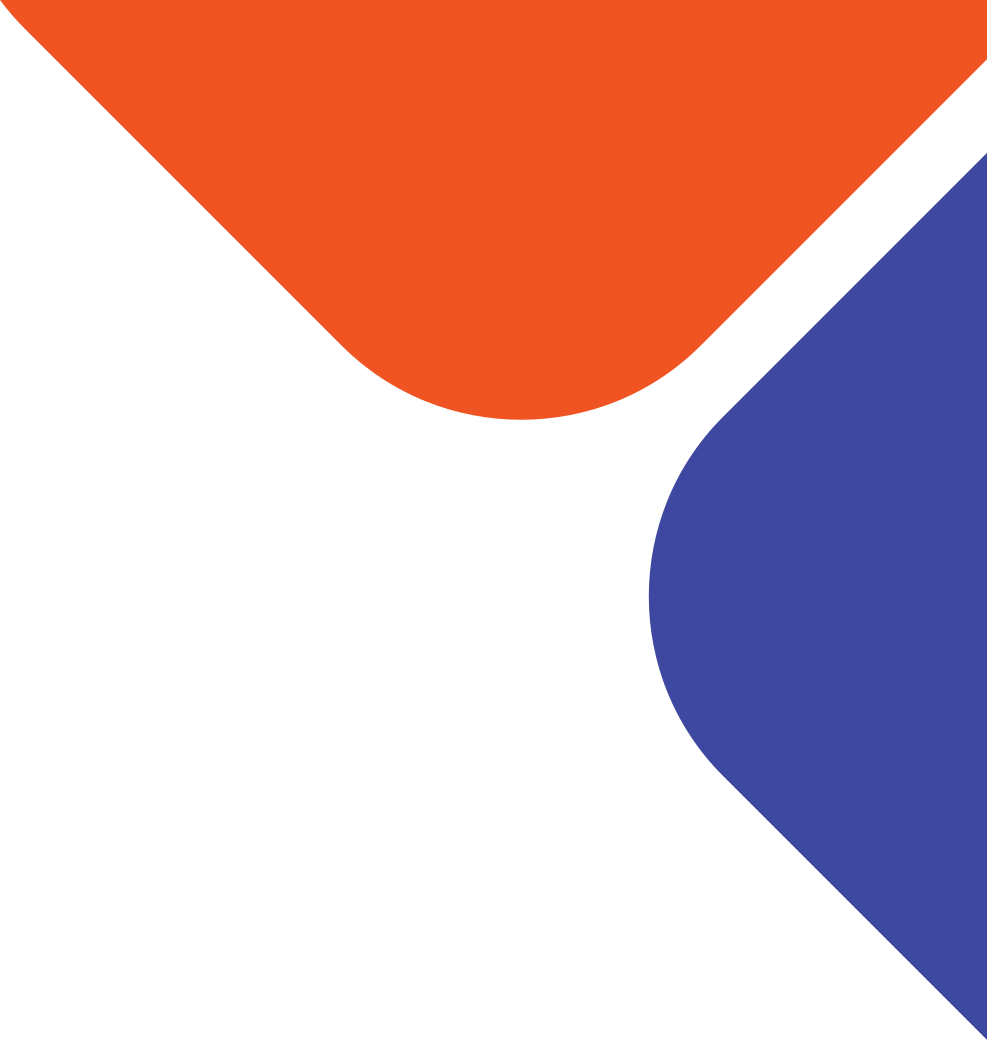 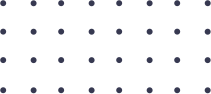 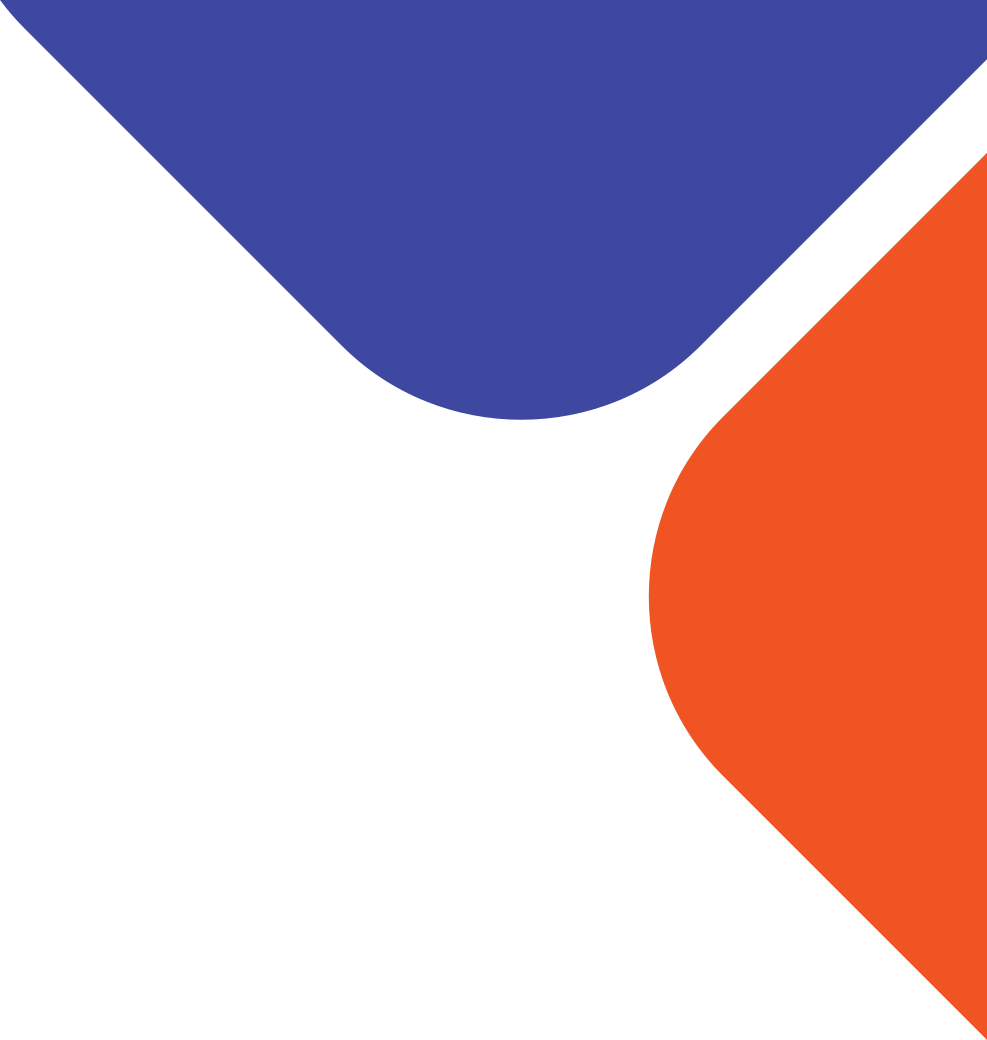 Questions & Comments
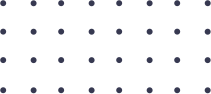 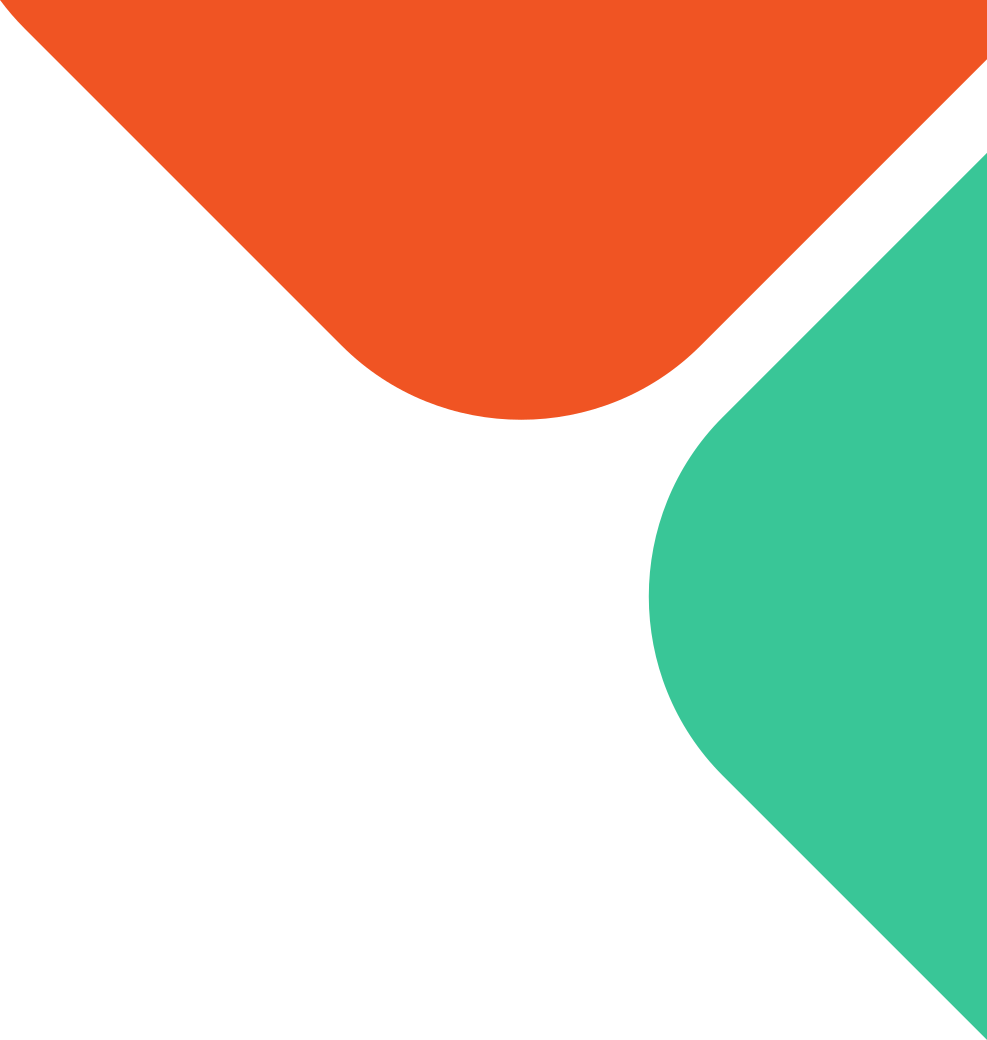 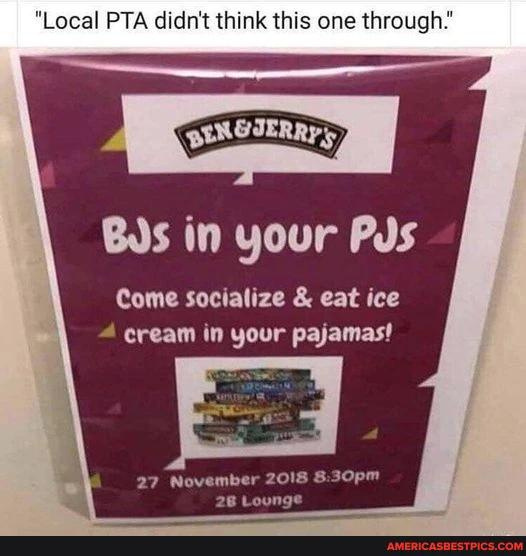